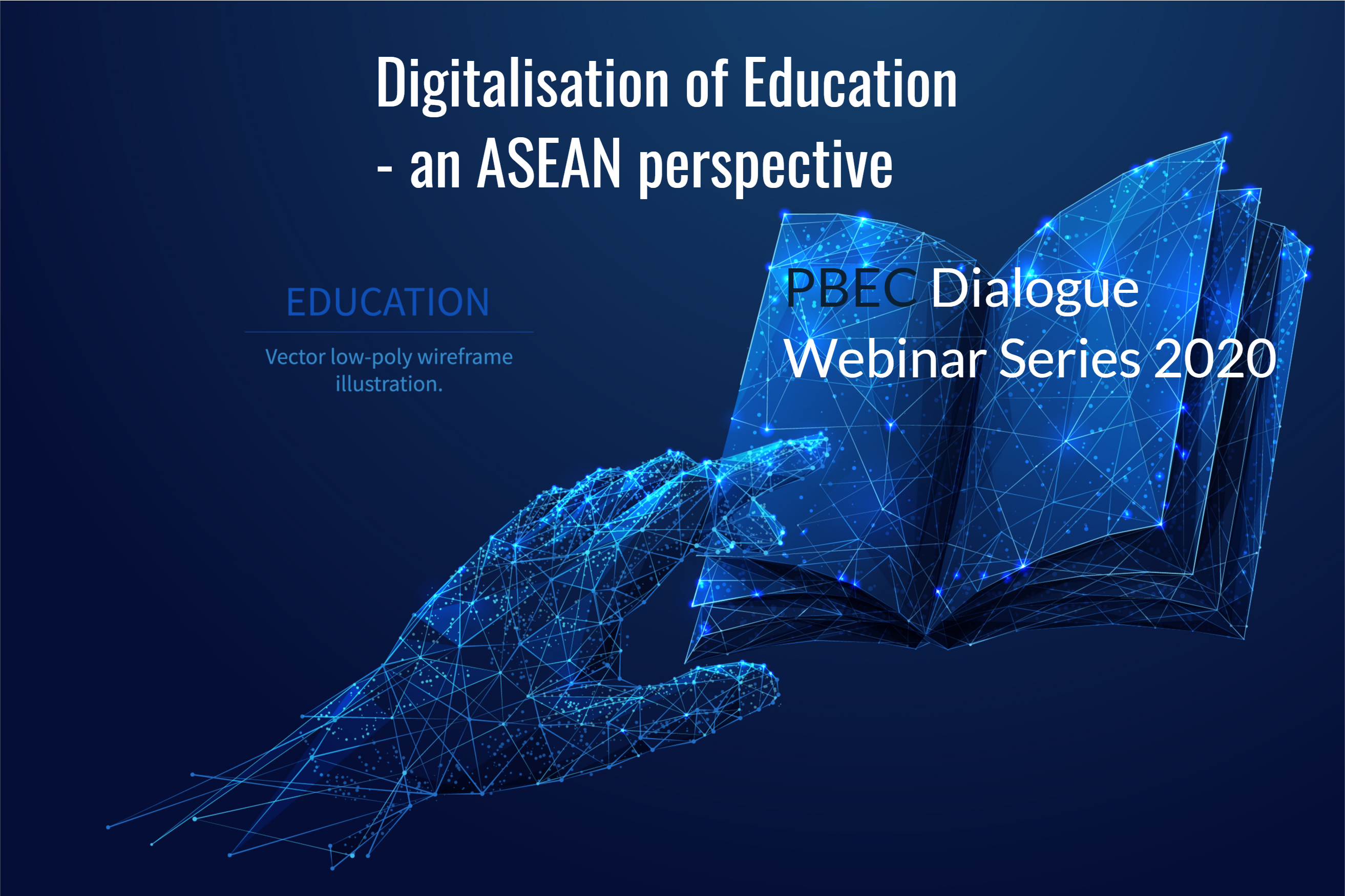 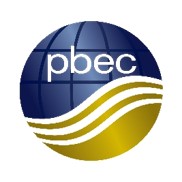 Are ASEAN states ready to implement online teaching and learning across all levels of education?
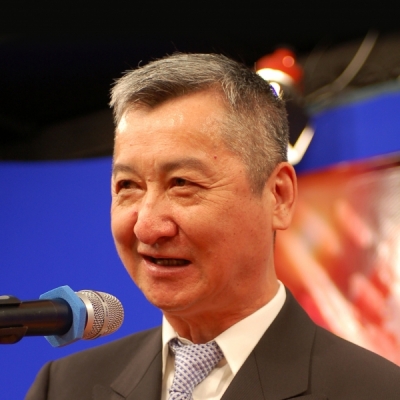 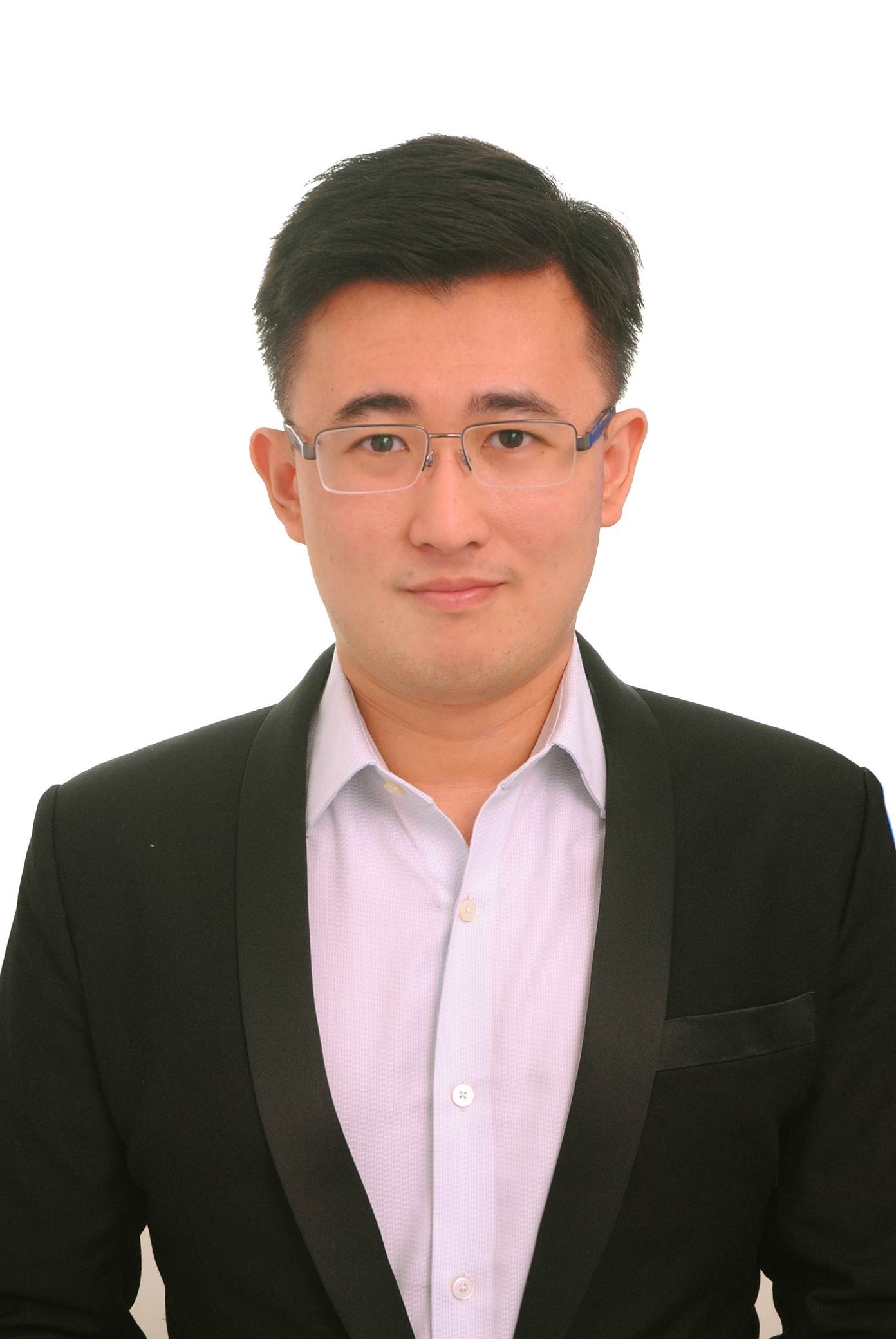 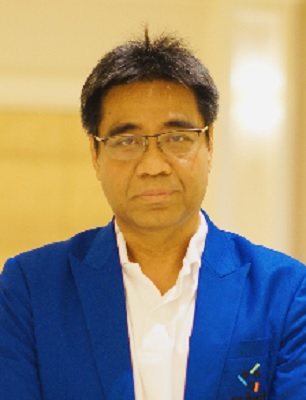 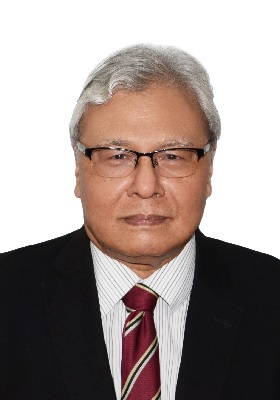 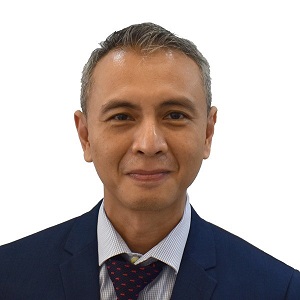 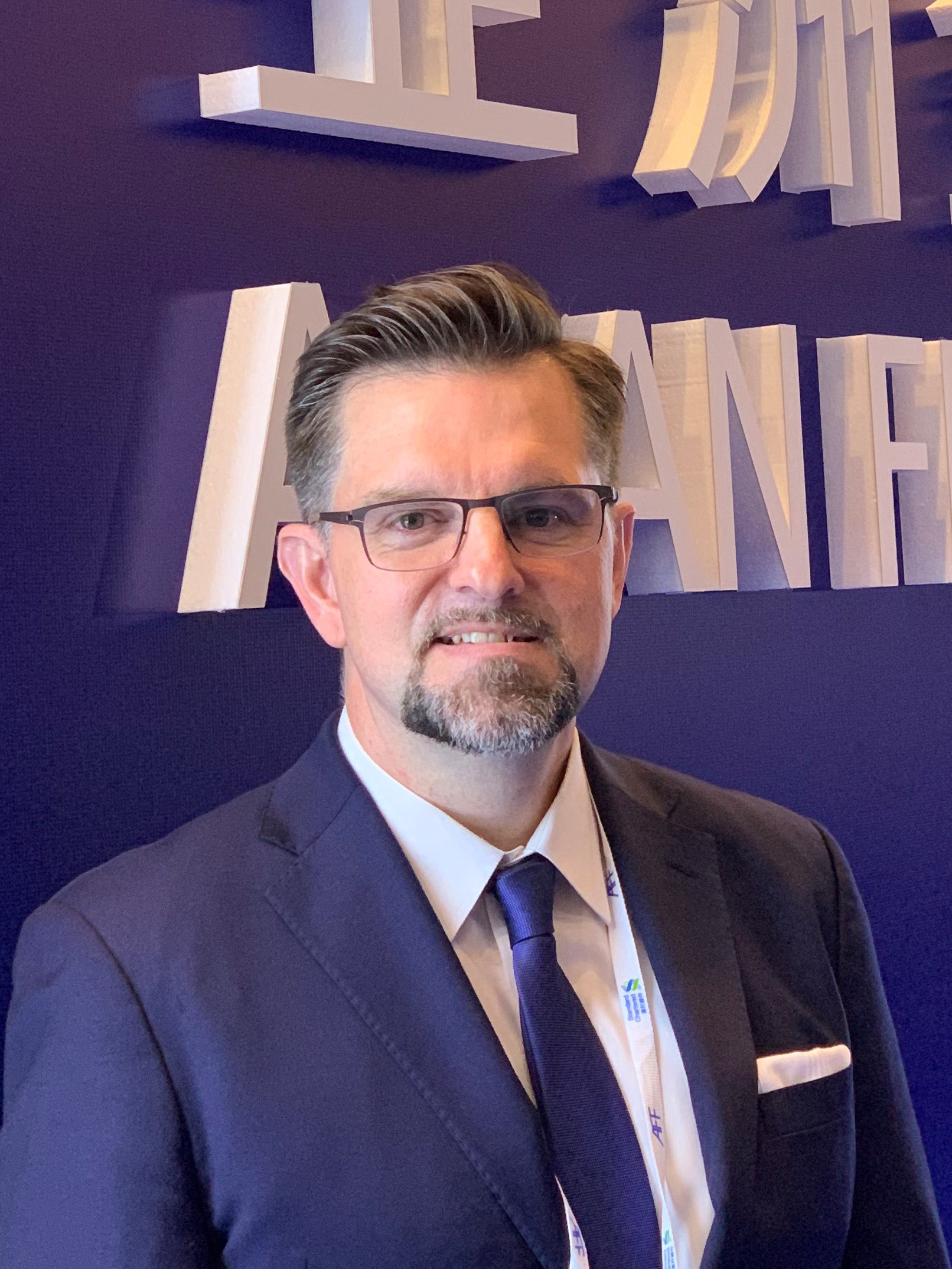 Mr. WANG Cheung Yue, FredChairmanSalon Films Group & Hon VP of the China Film Foundation, Director of the Board of the HK International Film Festival Society
Sum Li Kang Executive Director Pelangi Publishing Group (KLSE:PPG)
Dr. Supot Rattanapun Managing Director Top Publishing Co. & Executive Committee
The Publishers and Book Sellers Association of Thailand (PUBAT)
Dato Kamil Othman Director of Limkokwing Film Academy & Founder Digital Content Education Council
Dr Wagheeh Shukry bin Hassan Deputy Director Educational Technology & Resources Division (BSTP)Malaysian Ministry of Education
Moderator: 
Michael Walsh PBEC CEO
Topic: The Digitalisation of Education – An ASEAN perspective
Are ASEAN states ready to implement online teaching and learning across all levels of education? Only 19.7% of a recent survey agreed that Malaysia for instance is ready for online teaching and learning for kindergartens, 25% for primary and secondary schools, and 30% for higher learning institutions.These findings and in other ASEAN countries like Thailand highlight the need for the digitalisation of government services to be given more attention, especially considering the ongoing pandemic and potential future crises. So what is happening, what can be done to speed up the process and how can other tools like film and upskilling be a part of the solution?
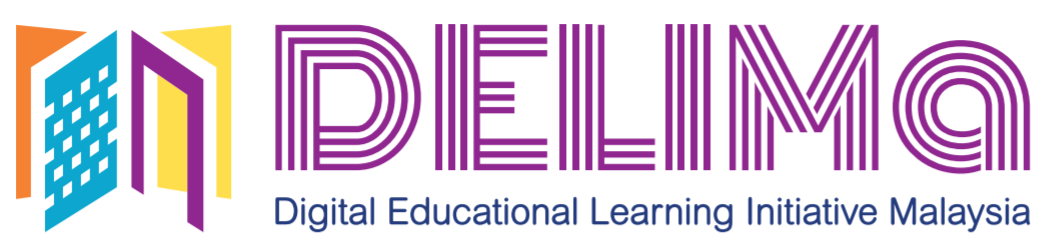 DIGITAL
LEARNING
Partnerships in Learning
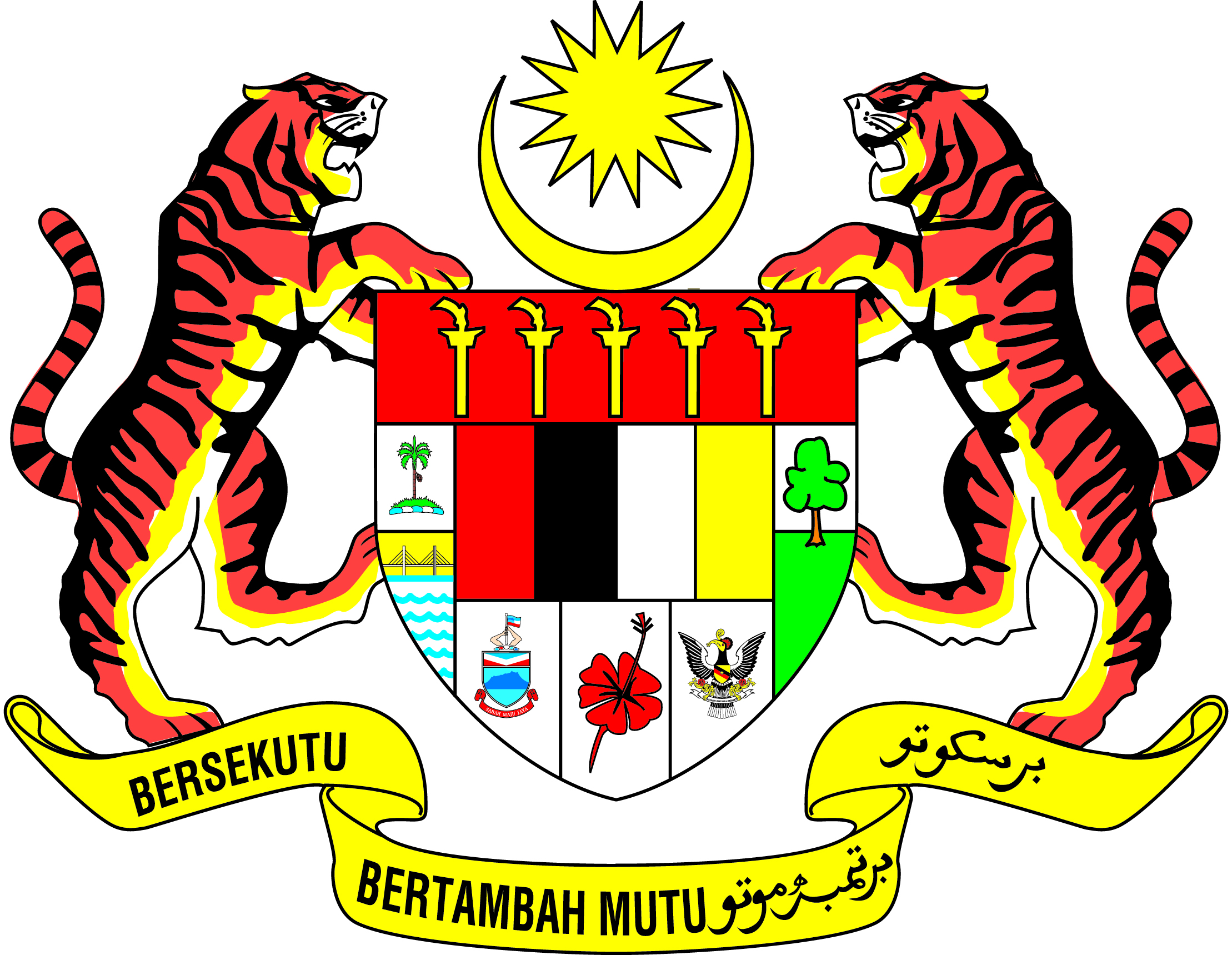 #MyAPEC2020
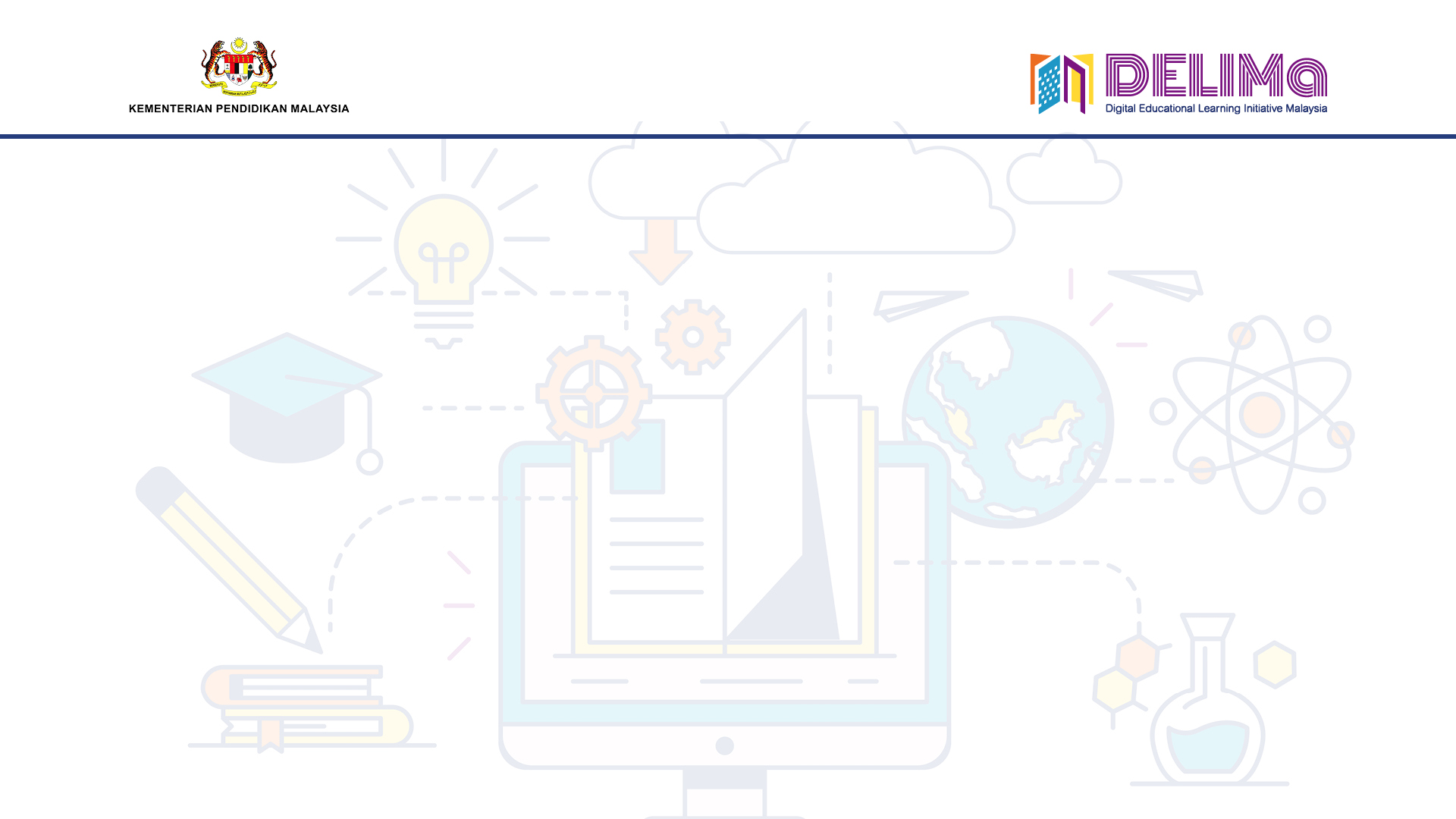 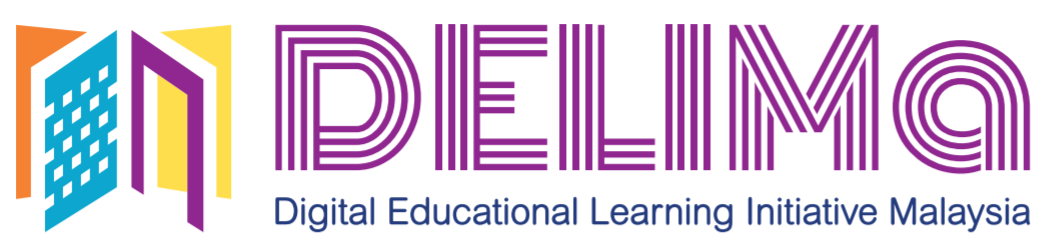 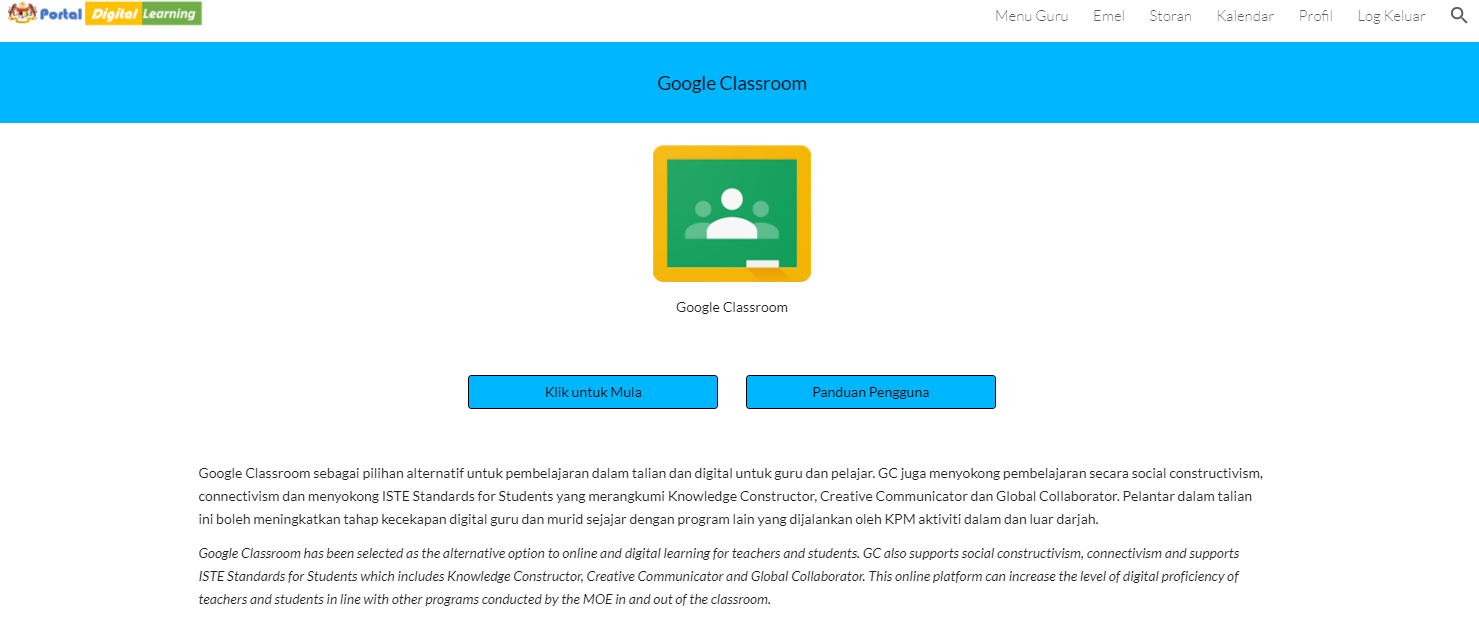 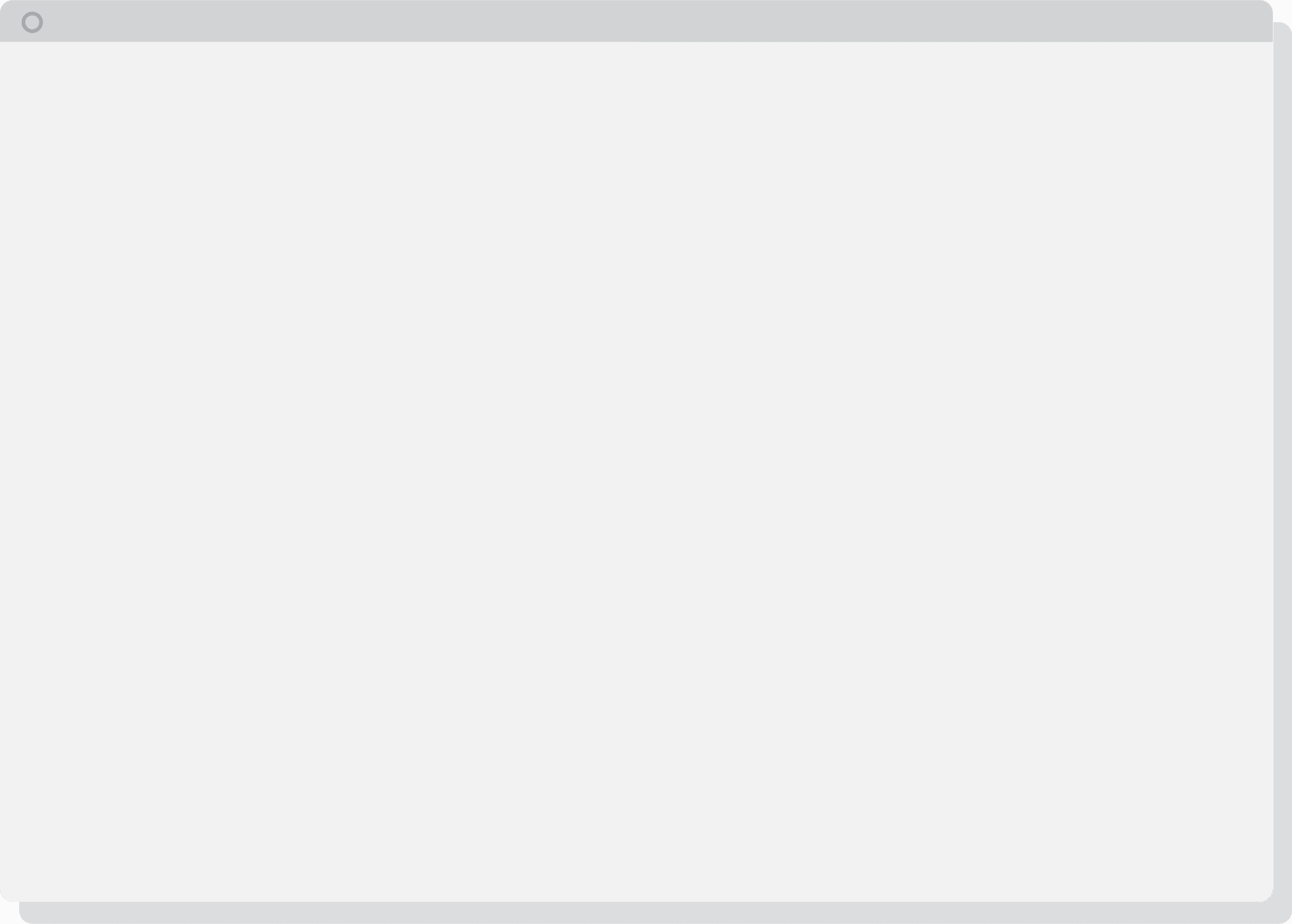 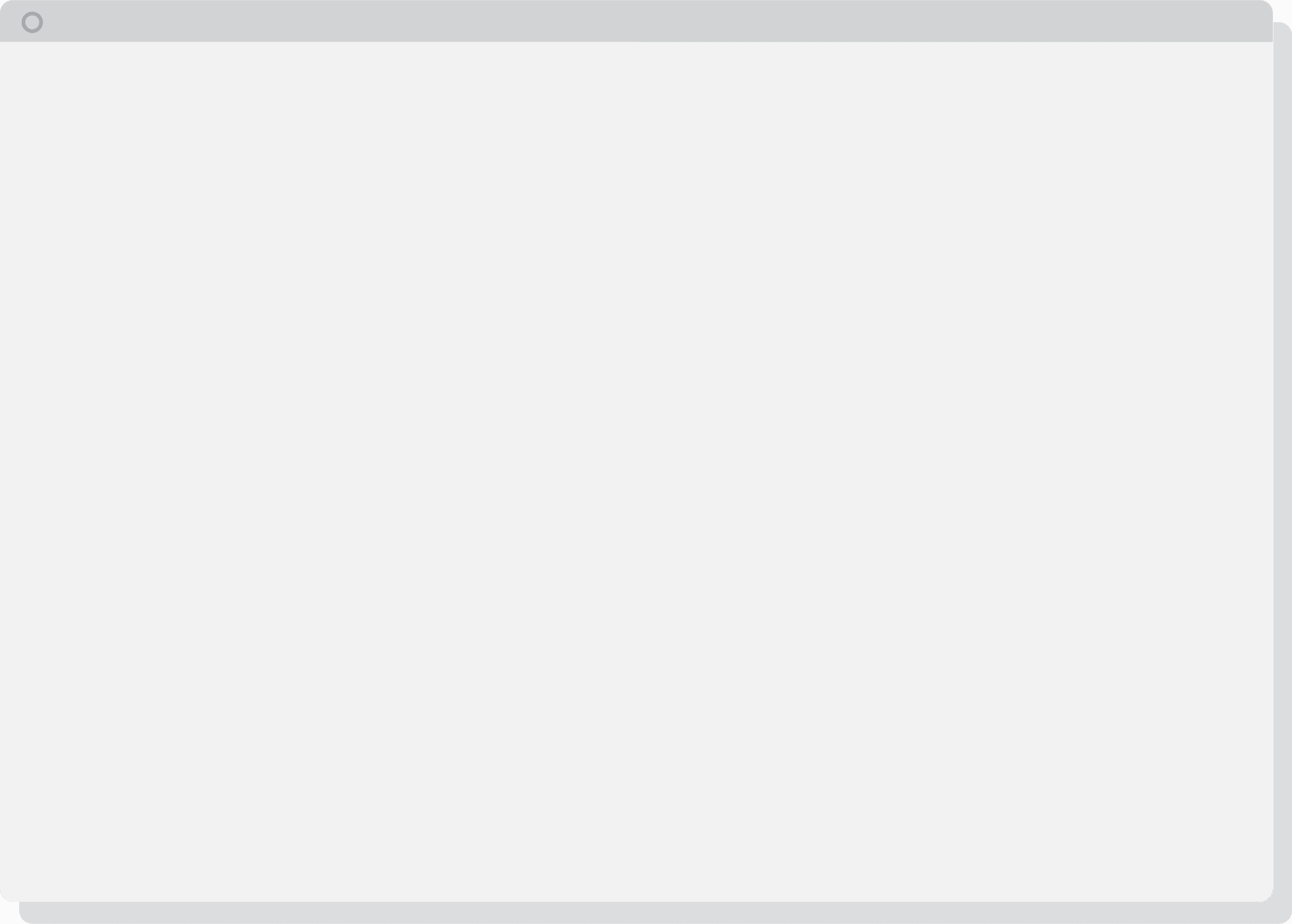 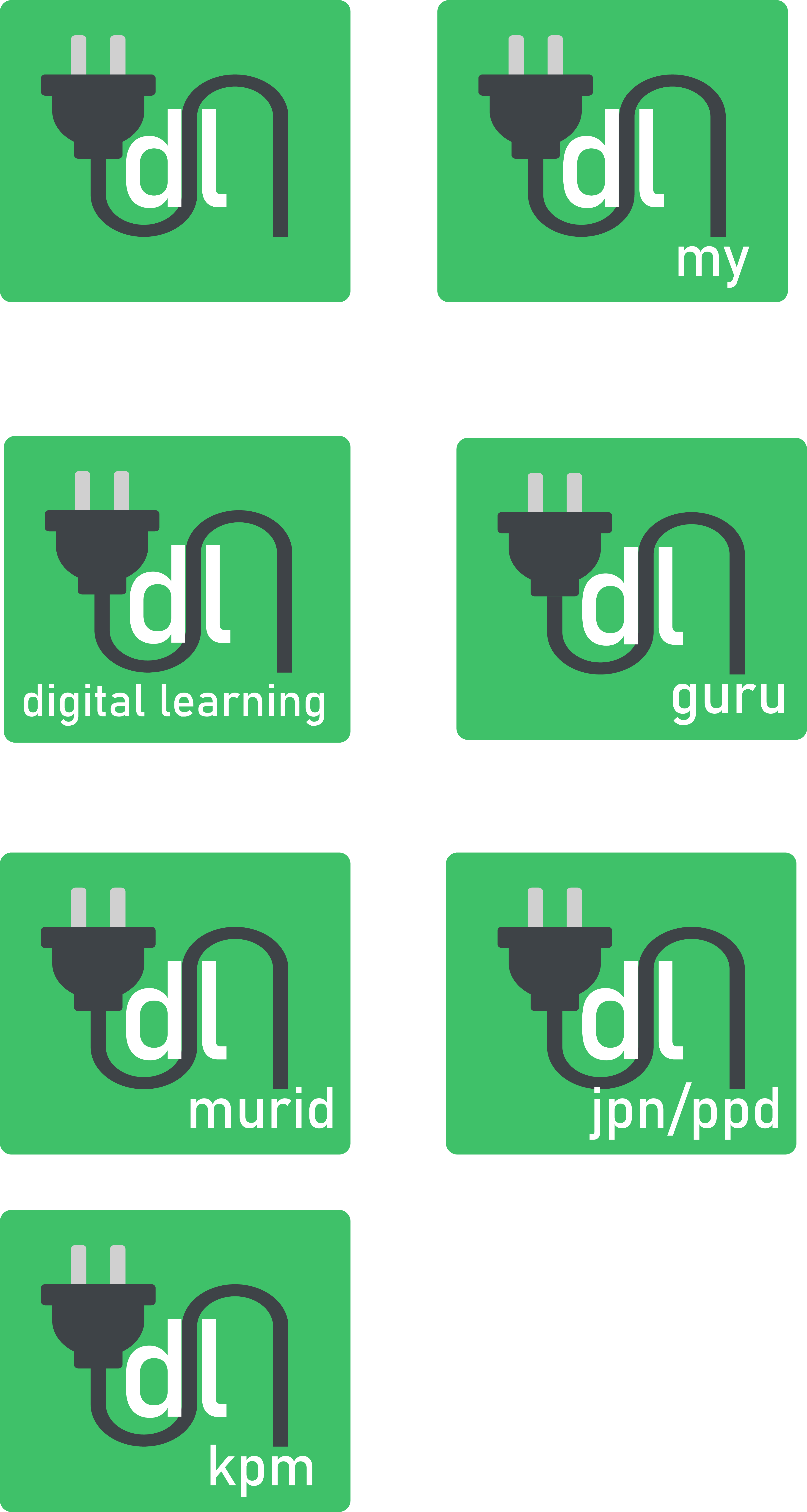 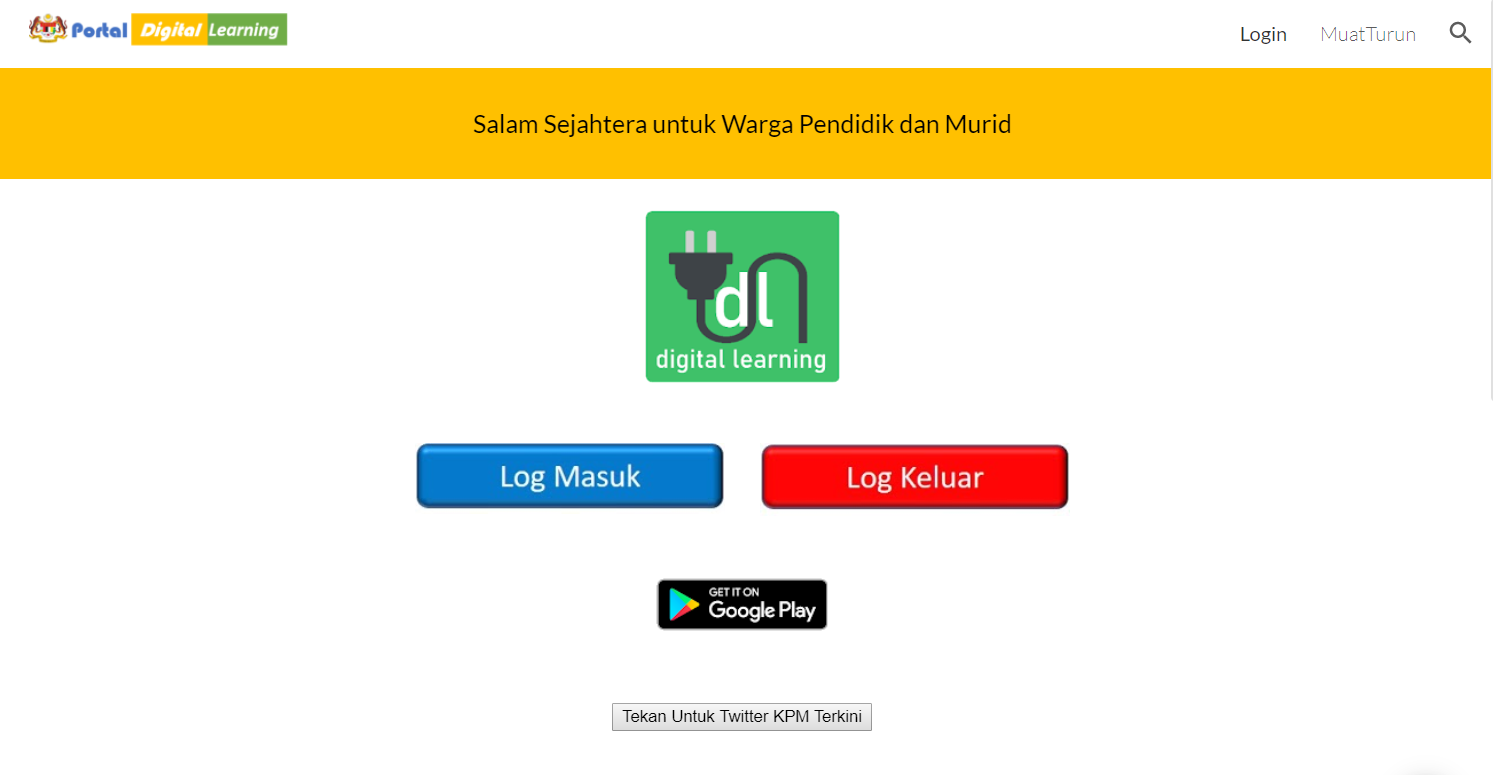 moe-dl.edu.my
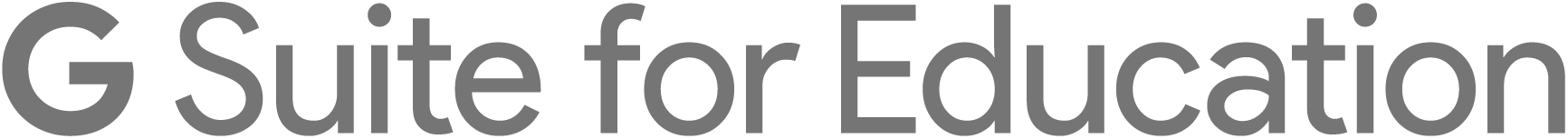 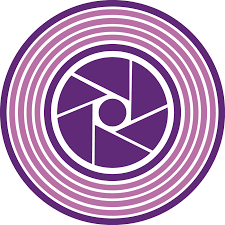 Digital Learning Platform
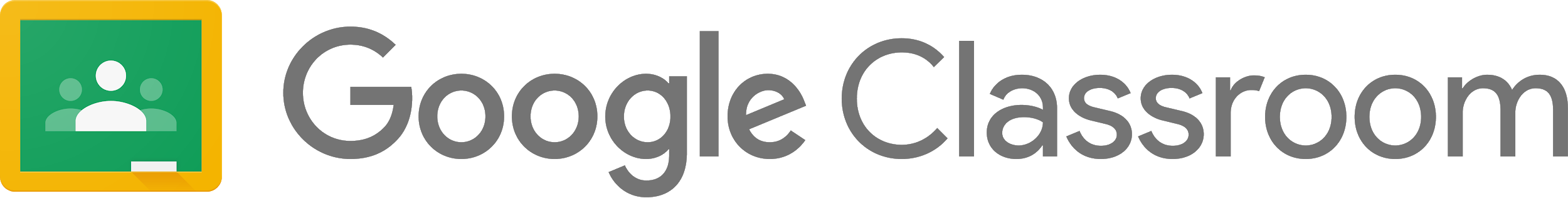 MOE’s Digital Learning Platform
(Pelantar Pembelajaran Digital KPM)
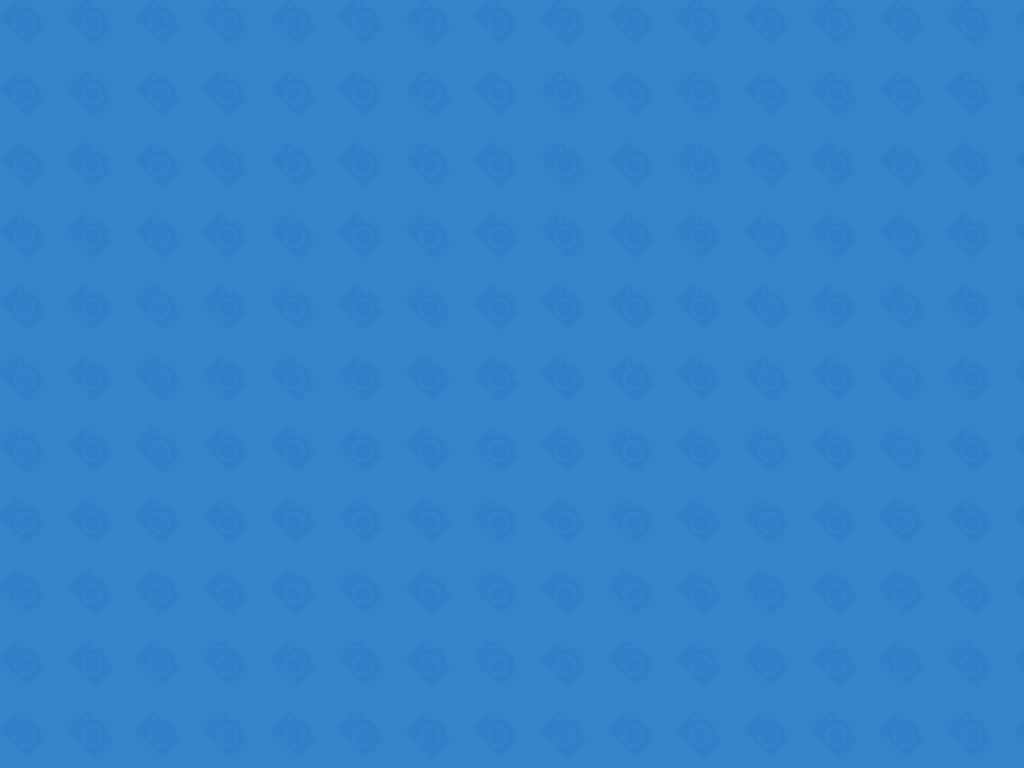 What is DELIMa for?
DELIMa offers teachers and pupils all freely educational applications and services in one place.
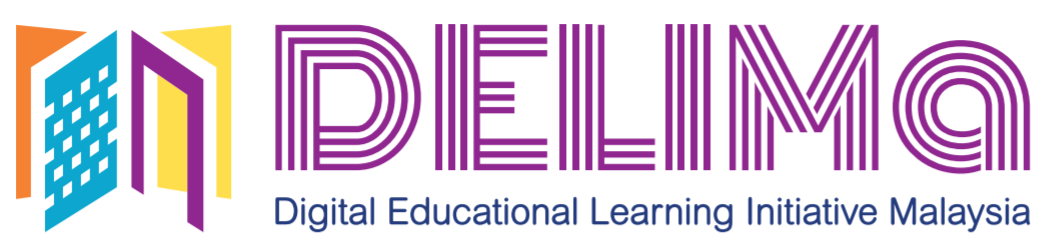 01
Democratization of digital services – provide all options for teachers and pupils to learn online
02
Lifelong learning -  the empowered student is the centre of it all
03
Digital Transformation – MOE committed to transforming education for the future needs of Malaysia
Created for: All Schools, teachers & pupils
Microsoft
Google
Apple
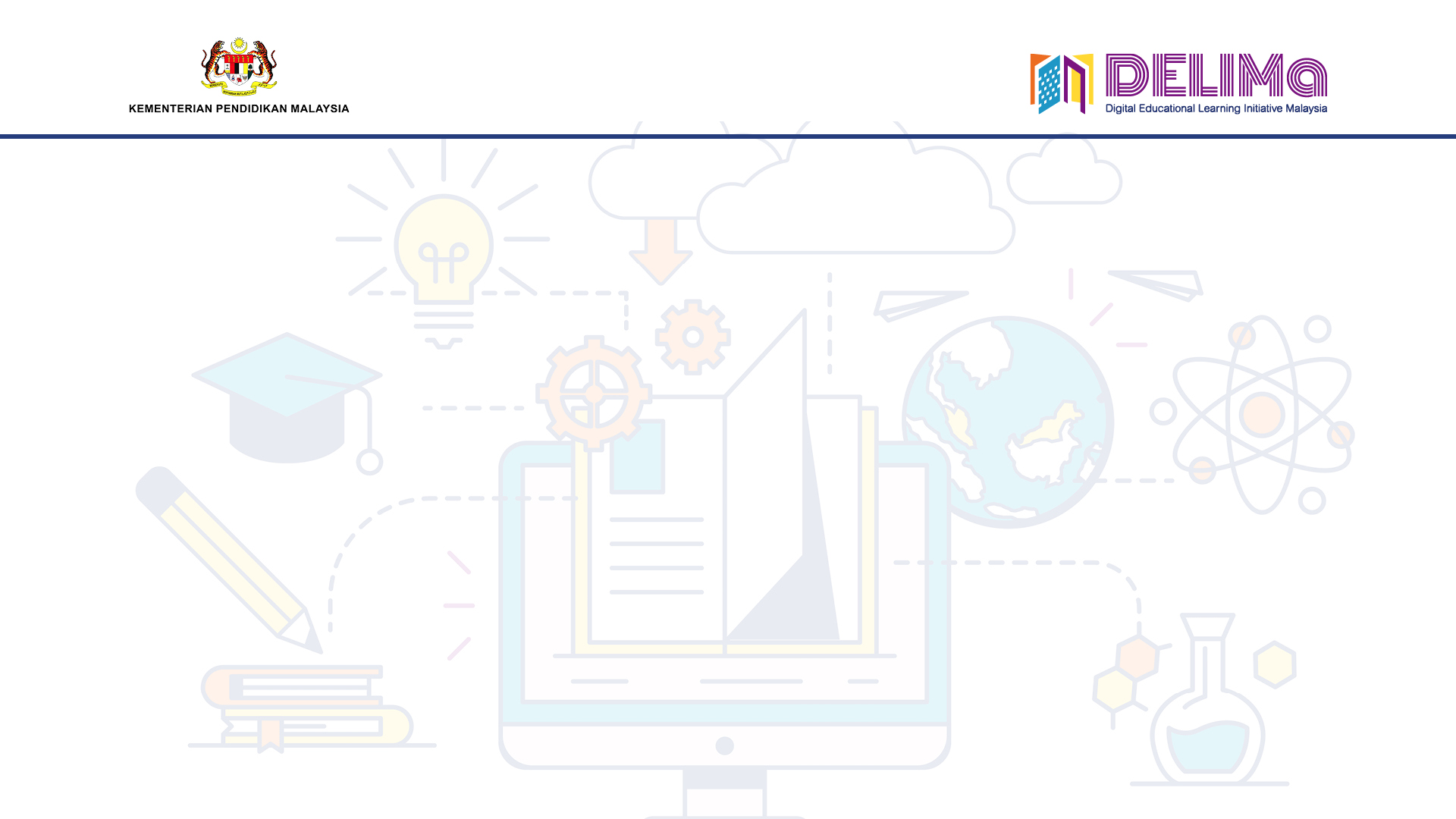 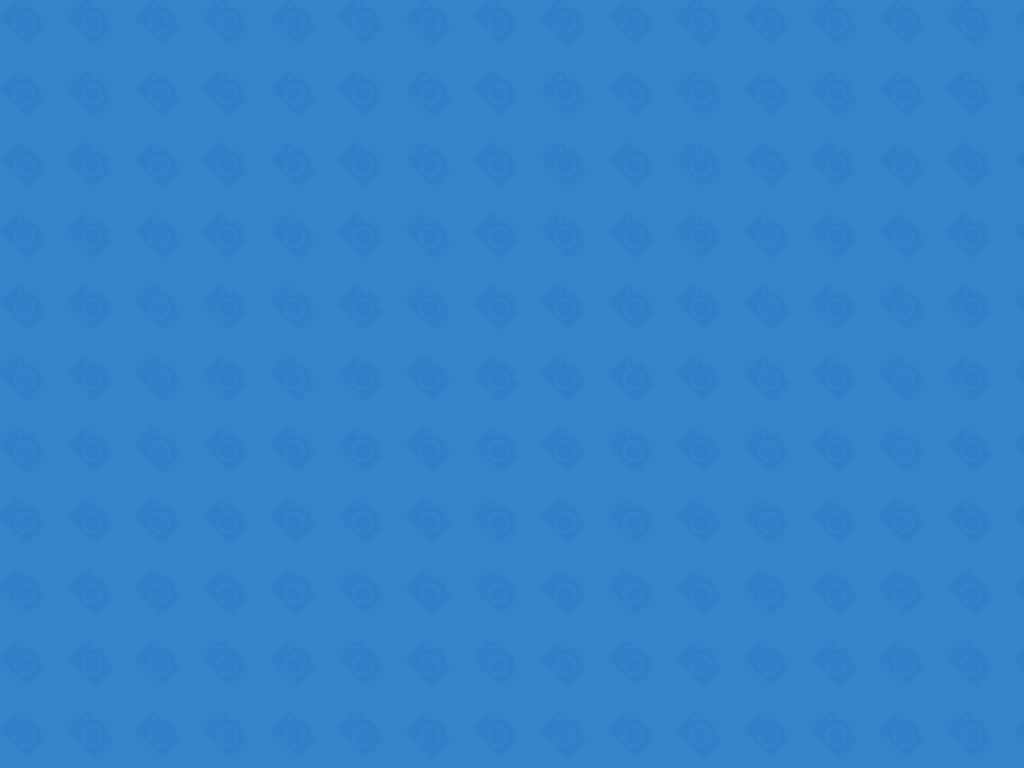 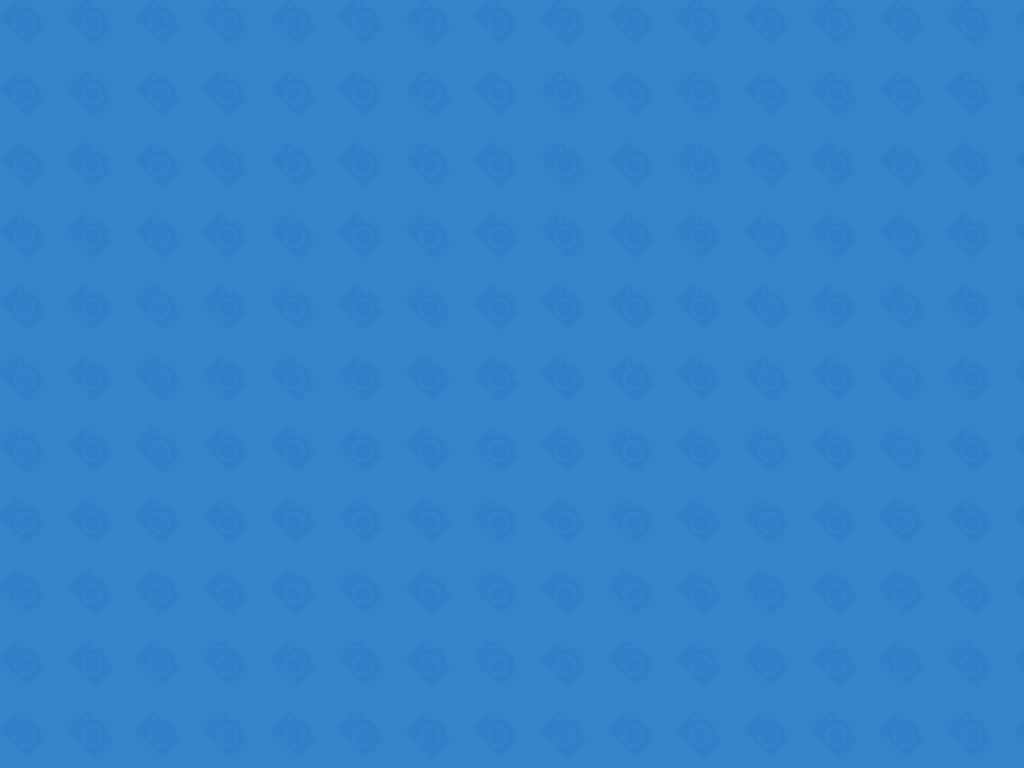 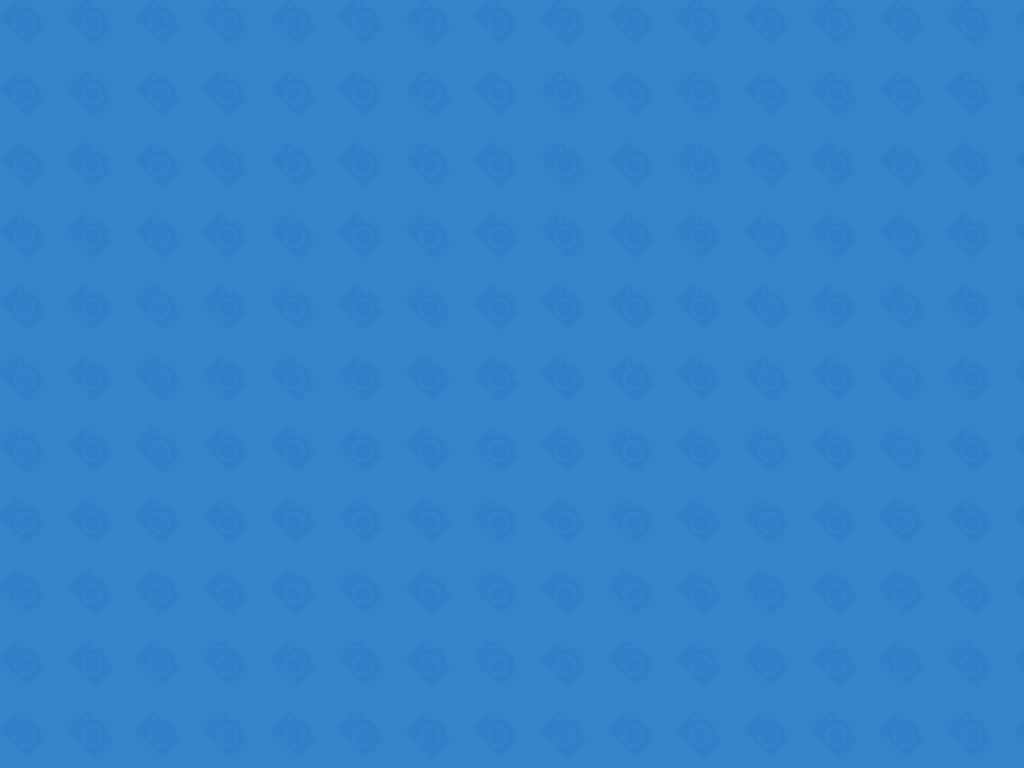 Key Partners – One Platform = 3 Partners
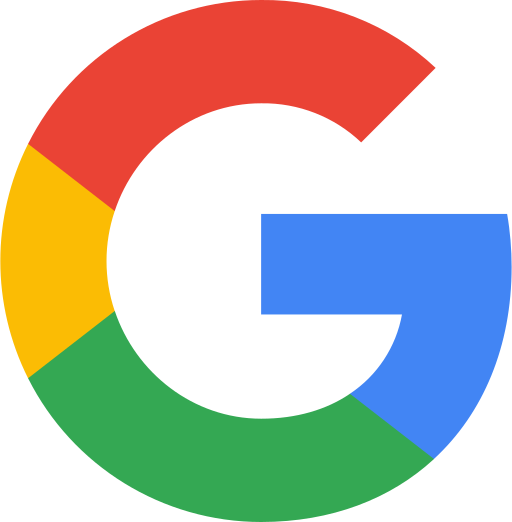 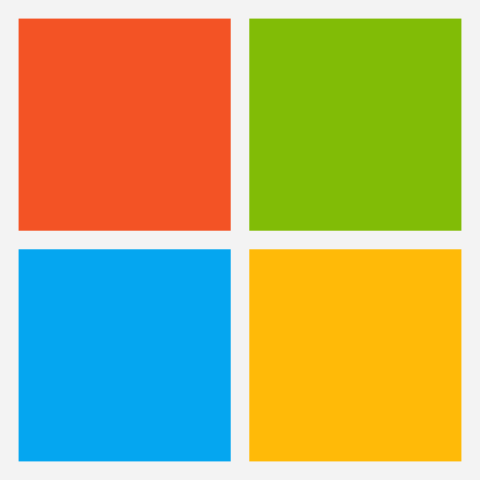 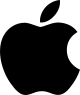 Applications,
Services & Content
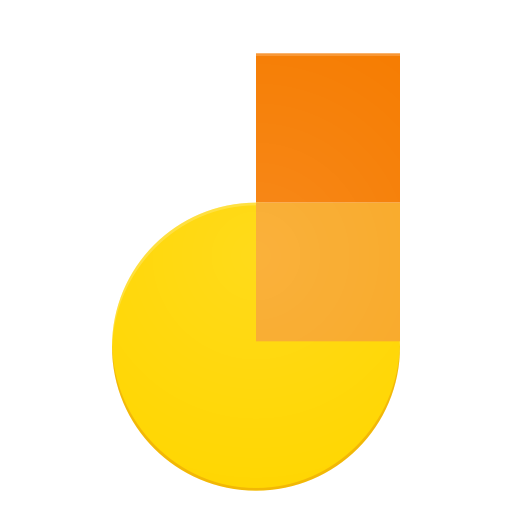 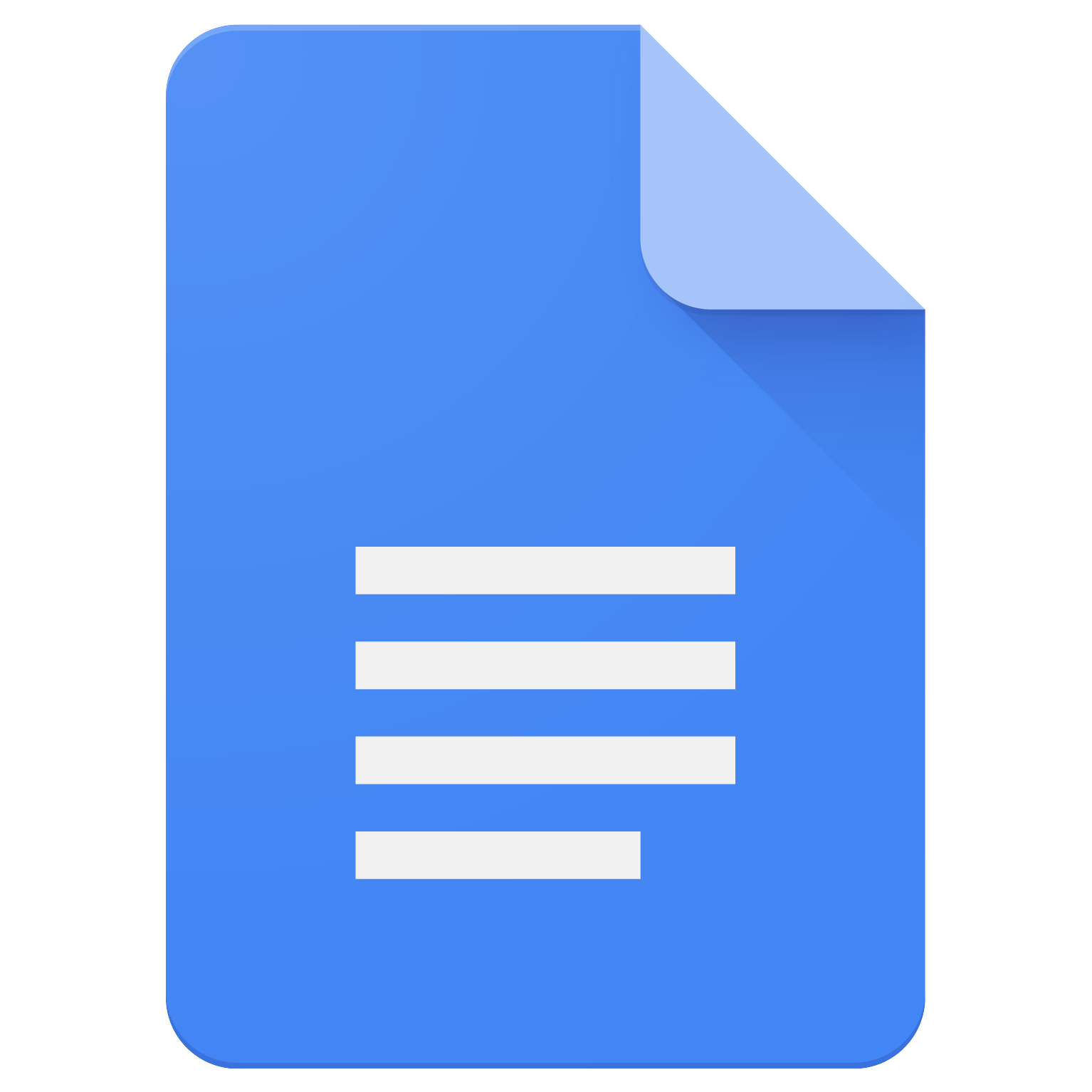 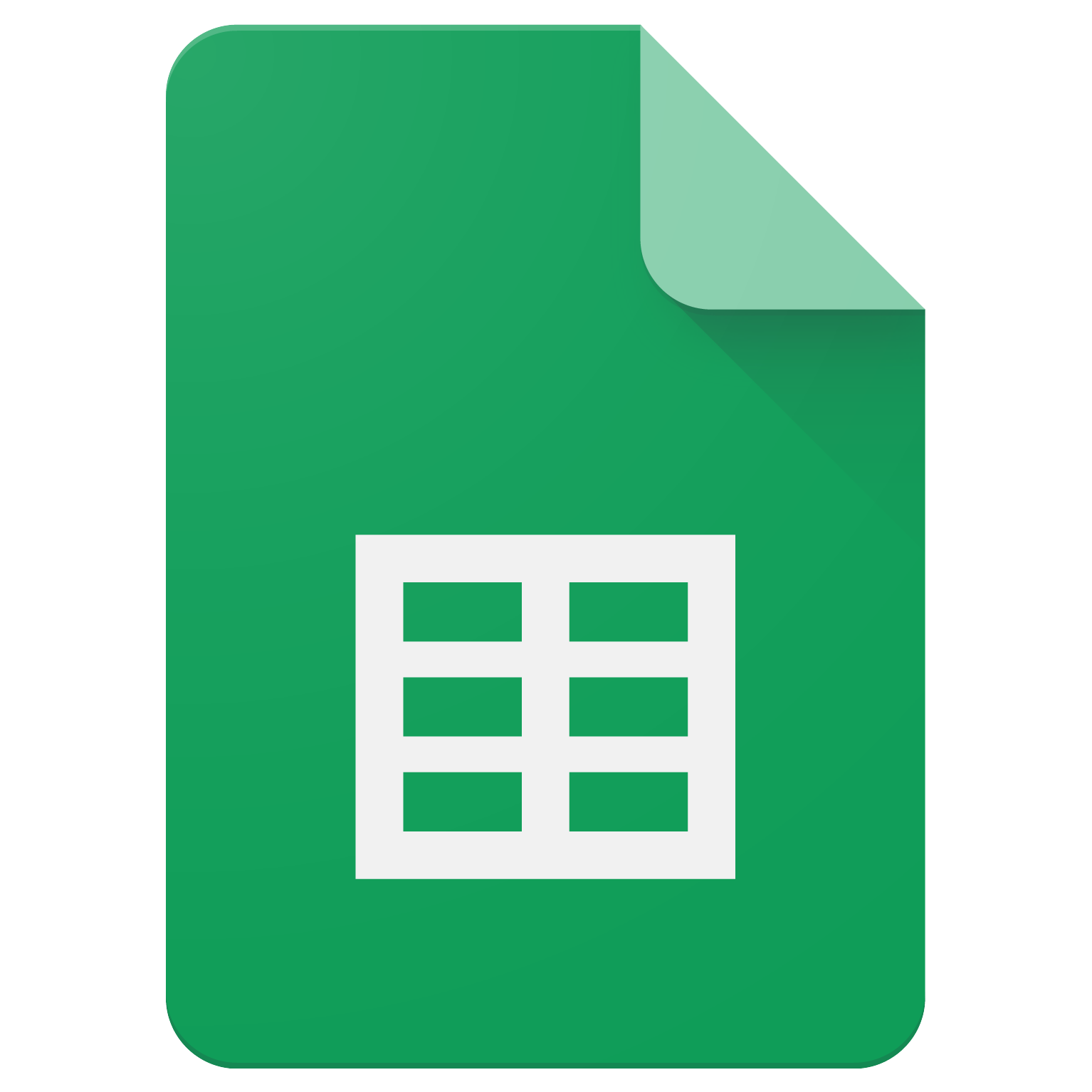 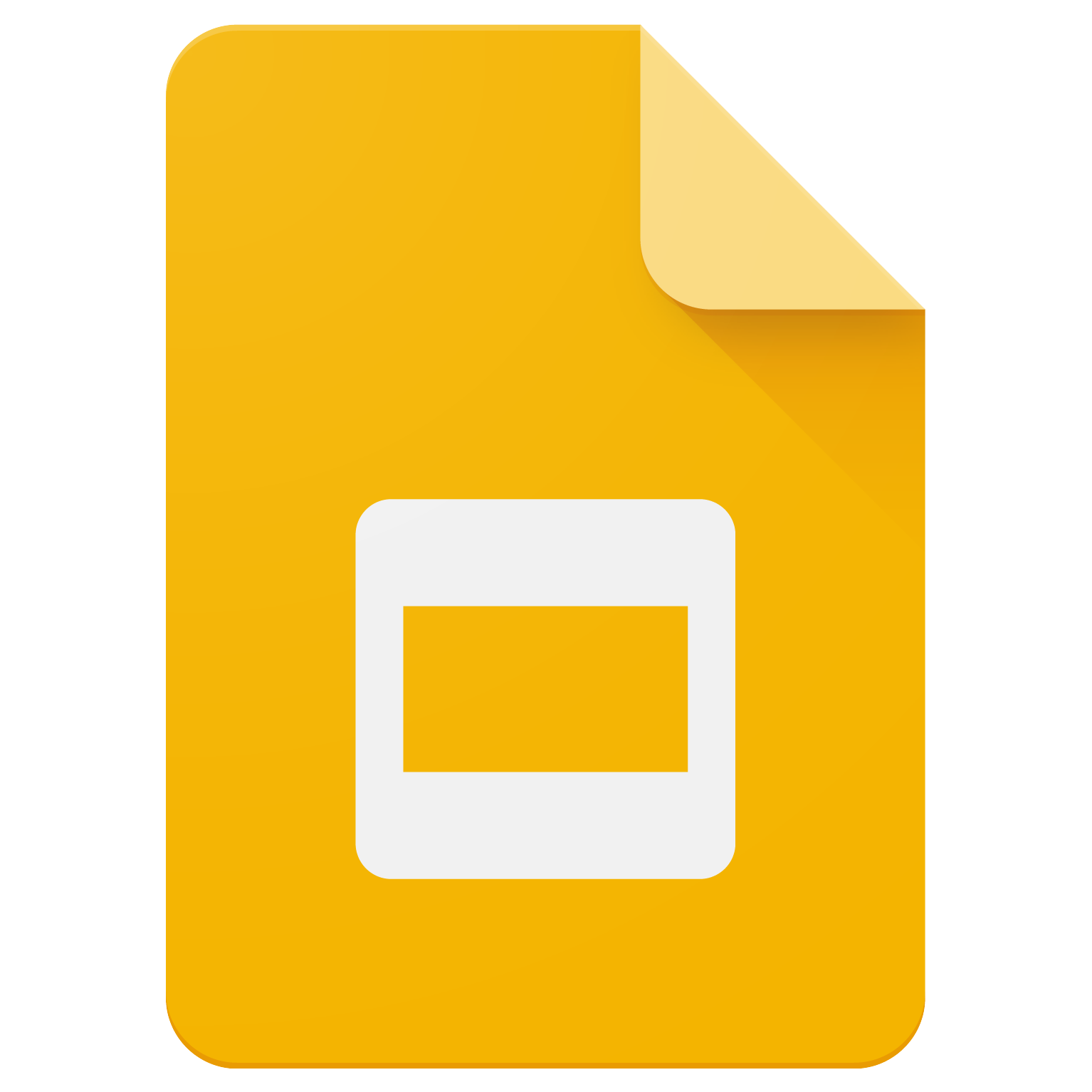 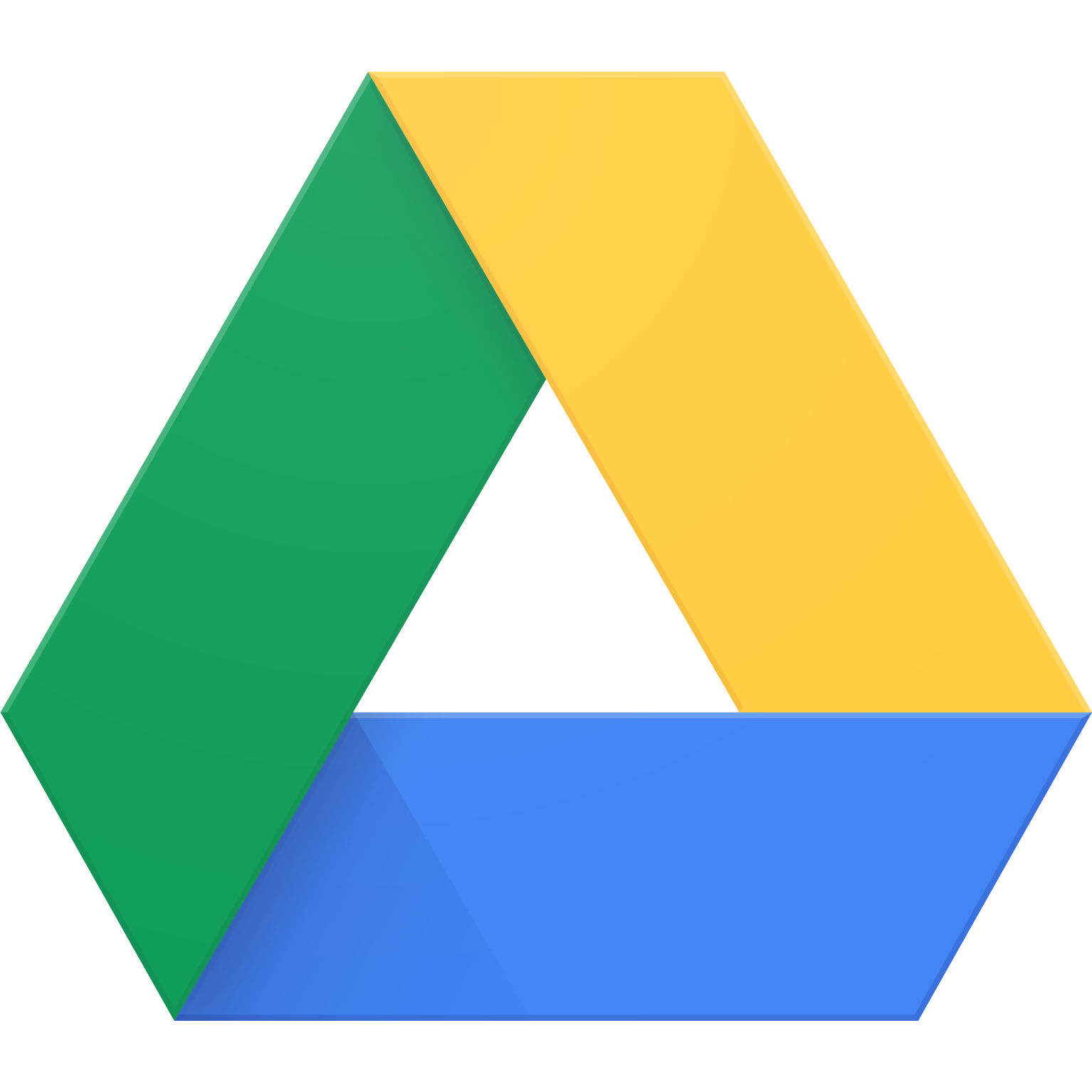 Teachers have access to all educational applications and services under one platform

One ID for all access for all

Integrated and seamless experience
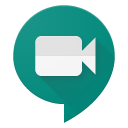 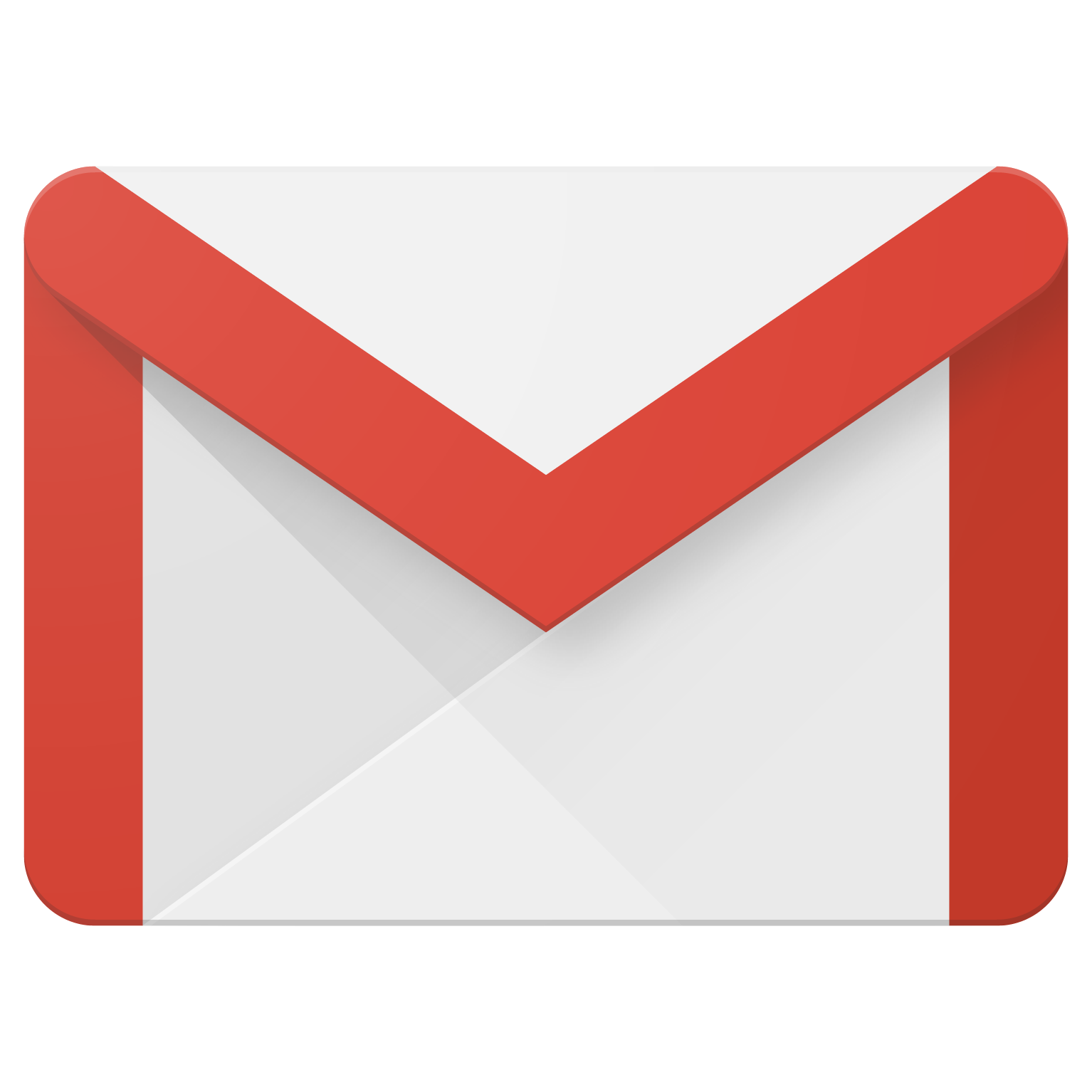 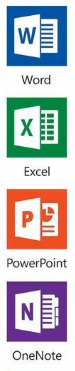 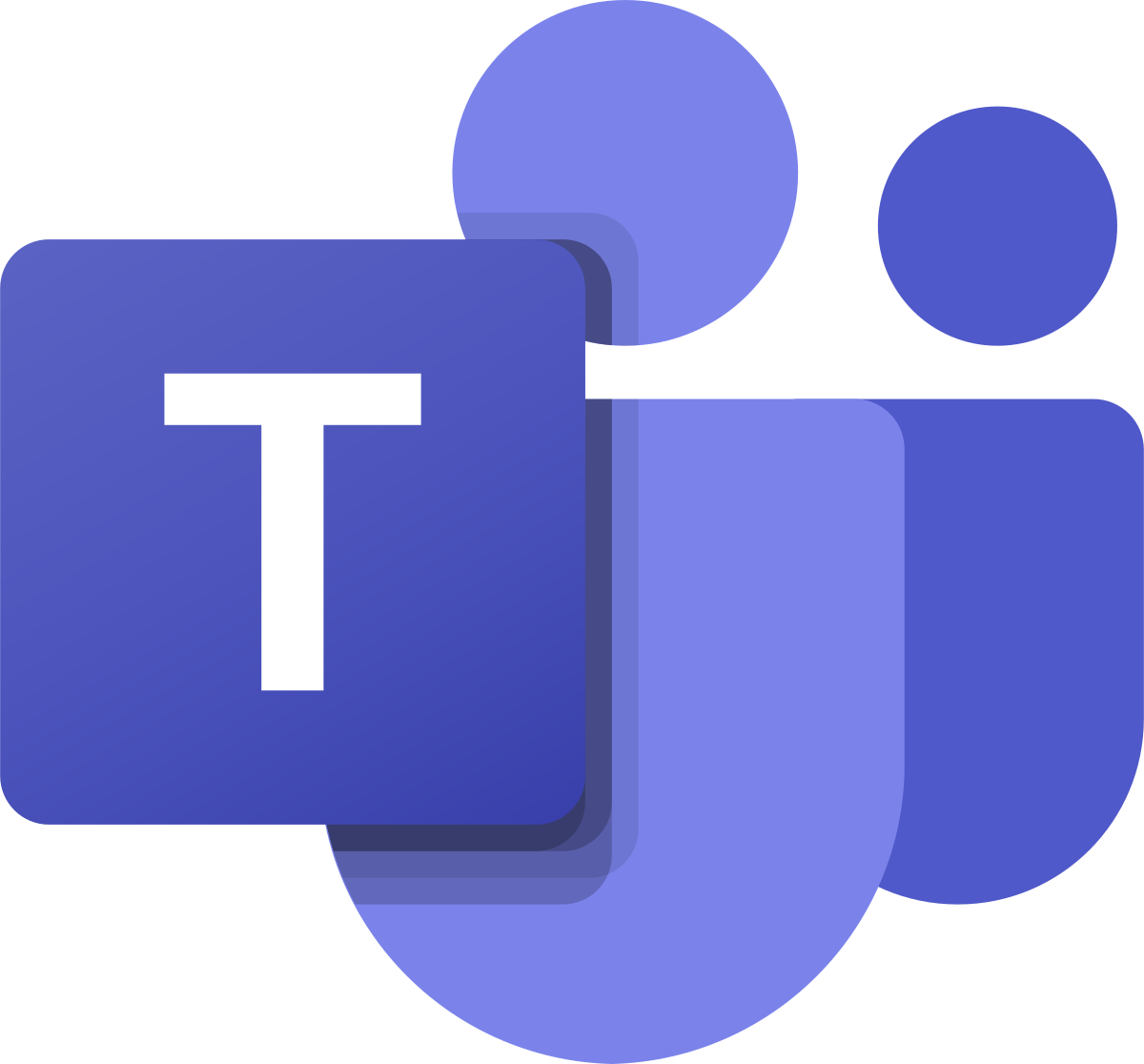 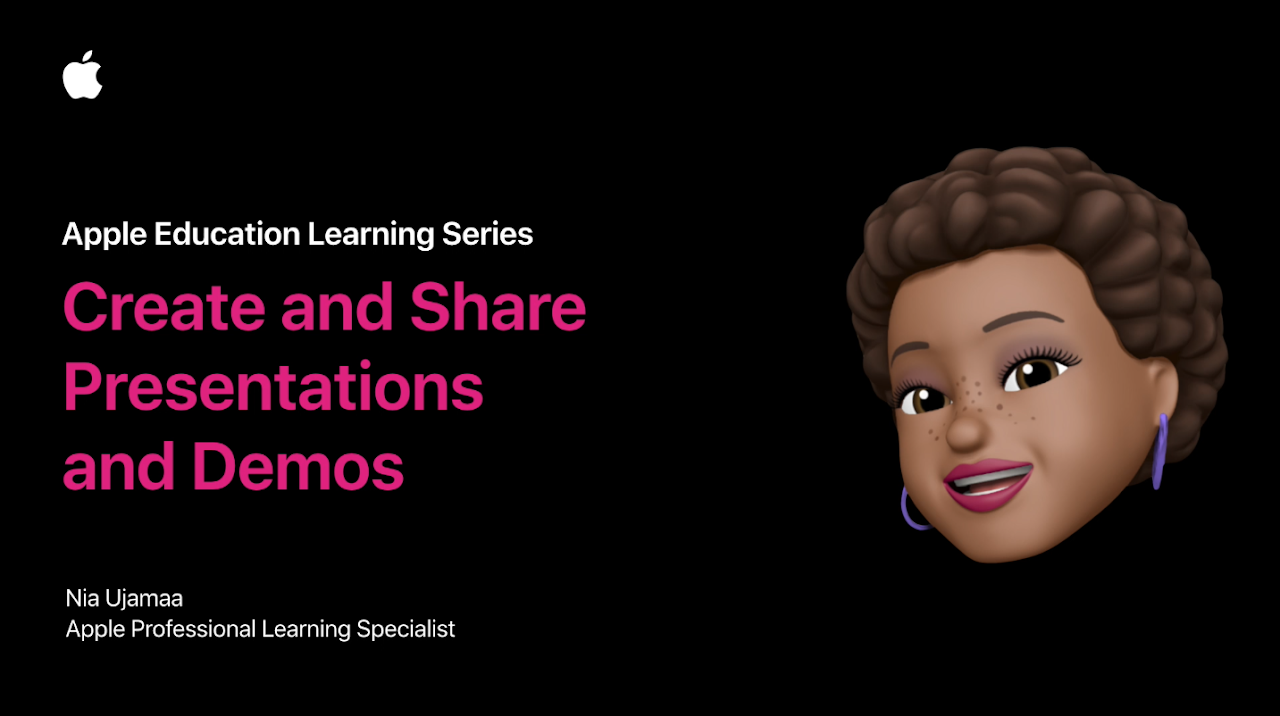 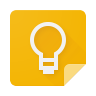 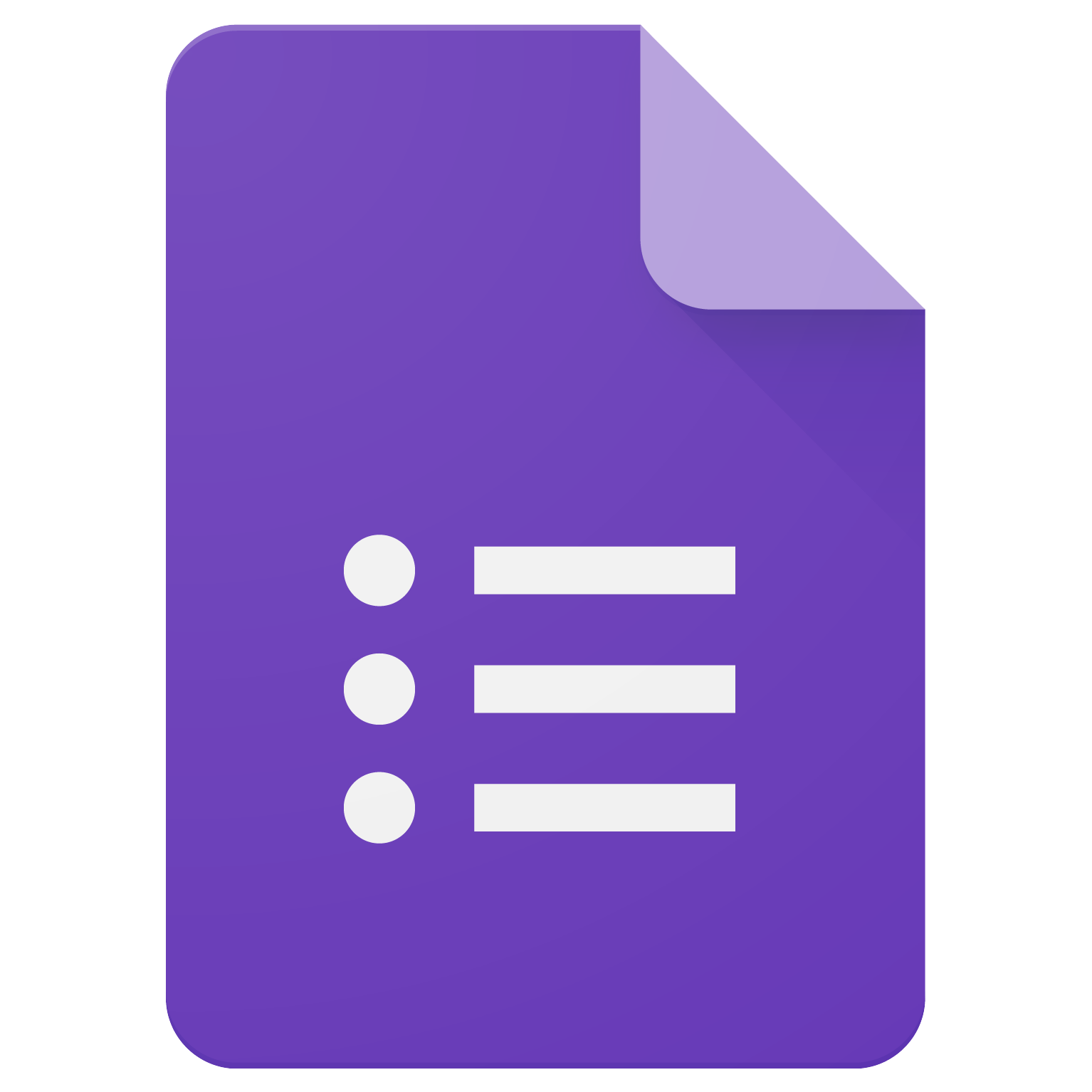 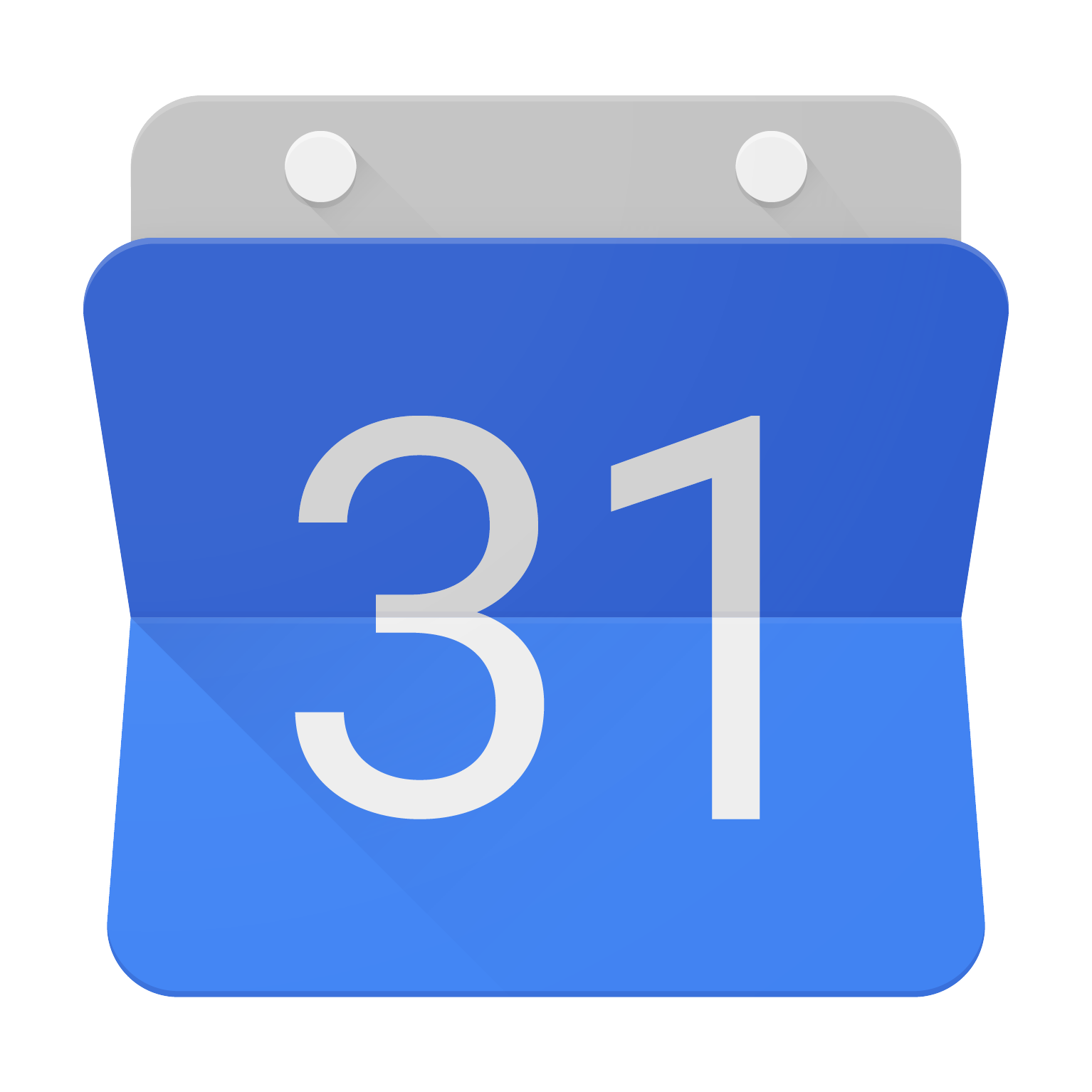 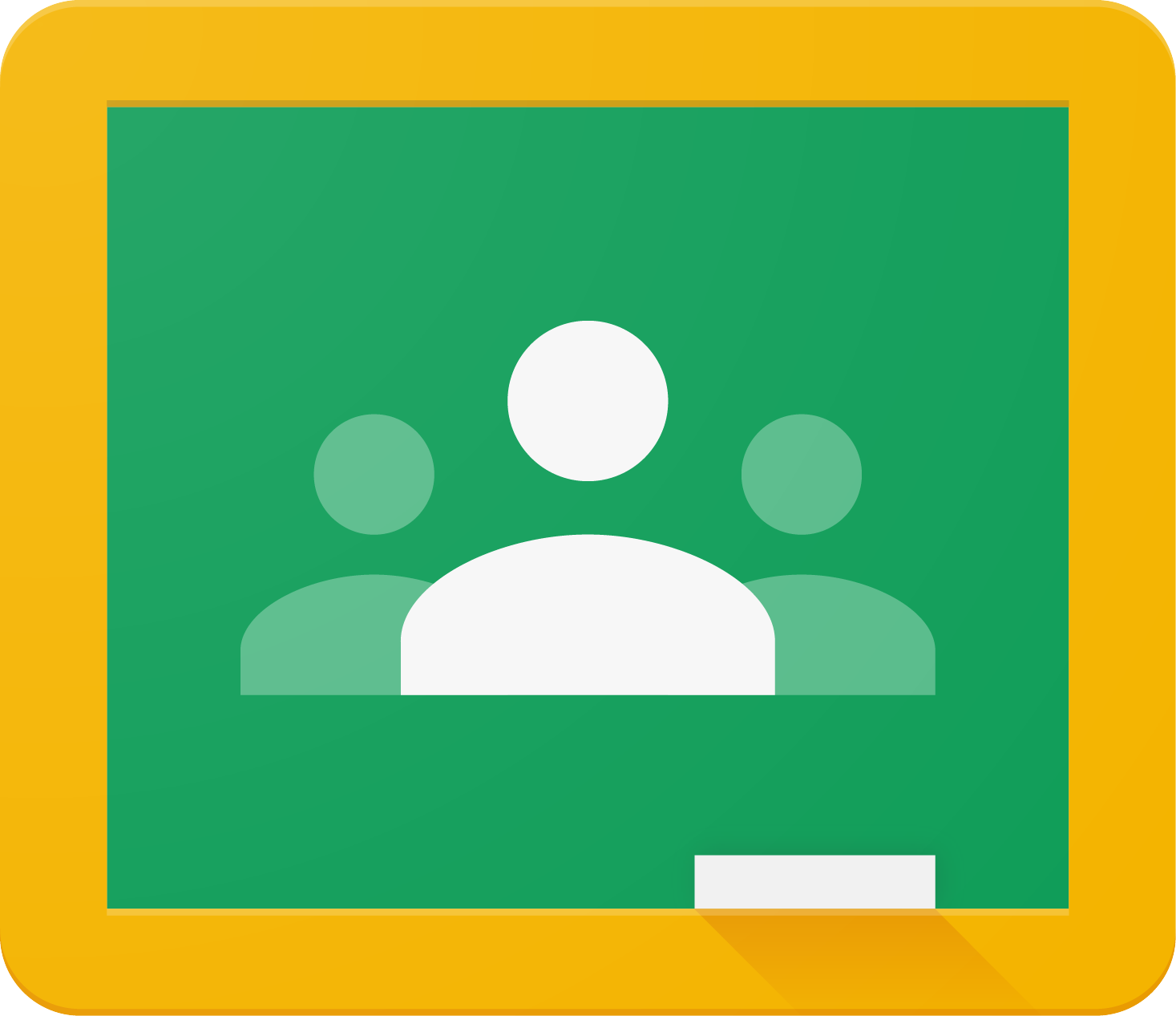 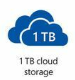 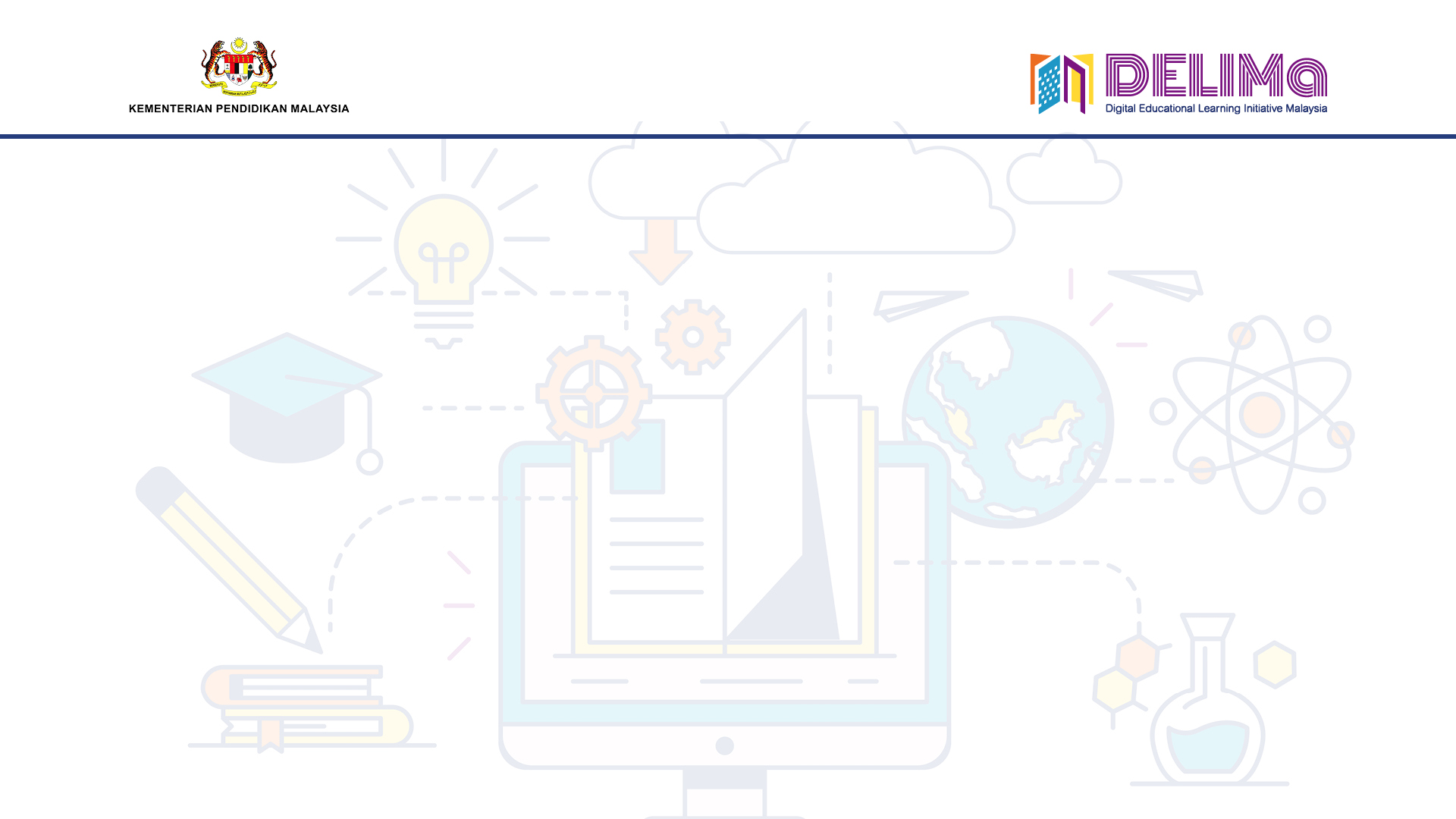 Digital LearningPedagogy first focus
Digital teaching & learning ecosystem
More flexible – integration & diversity (standards driven)
Easier to communicate & share 
Common understanding in creating, sharing and using digital content
The centred-student: empowering students to learn – lifelong learning.
Framework for digital learning
Teacher
Pupils
Technology
Content
[Speaker Notes: Q7 - missing now?

Q7-1/2

I just read and explain]
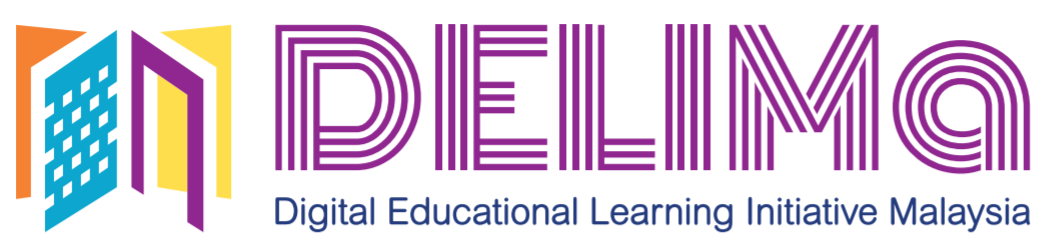 A BETTER FUTURE FOR DIGITAL LEARNING
MOE DIGITAL CONTENT
PARTNERSHIPS - CONTENT
MOE  CURATED AND GENERATED CONTENT FOR TEACHING & LEARNING
CONTENT FROM: GOOGLE, MICROSOFT, APPLE UNICEF, DIGI, MAXIS, CYBERSECURITY, INTEL
MOE APPLICATIONS & SERVICES
INTEGRATED
ONE ID FOR ALL SERVICES – PERPUSTAKAAN NEGARA (BOOKS, JOURNAL ETC.
SPECIFIC SERVICES – BUKU TEKS DIGITAL (KPM)
AT NO COST
CERTIFICATION, BADGES & STANDARDS
BUILT BY MOE , FOR MOE
DEVELOPED BY MOE’S DIGITAL LEARNING TEAM
CERTIFICATION FROM ALL PARTNERS (GOOGLE CERTIFIED TEACHERS)
SECURE & AVAILABLE WORLDWIDE
SEAMLESS EXPERIENCE
SECURITY AT CORE – THE ONLY CLOUD BASED PLATFORM – CGSO (JPM) APPROVED
TEACHER & PUPILS EXPERIENCED CUSTOMISED
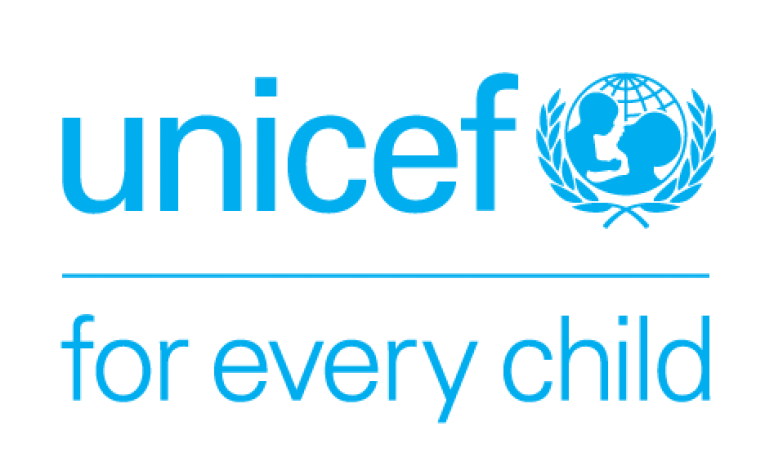 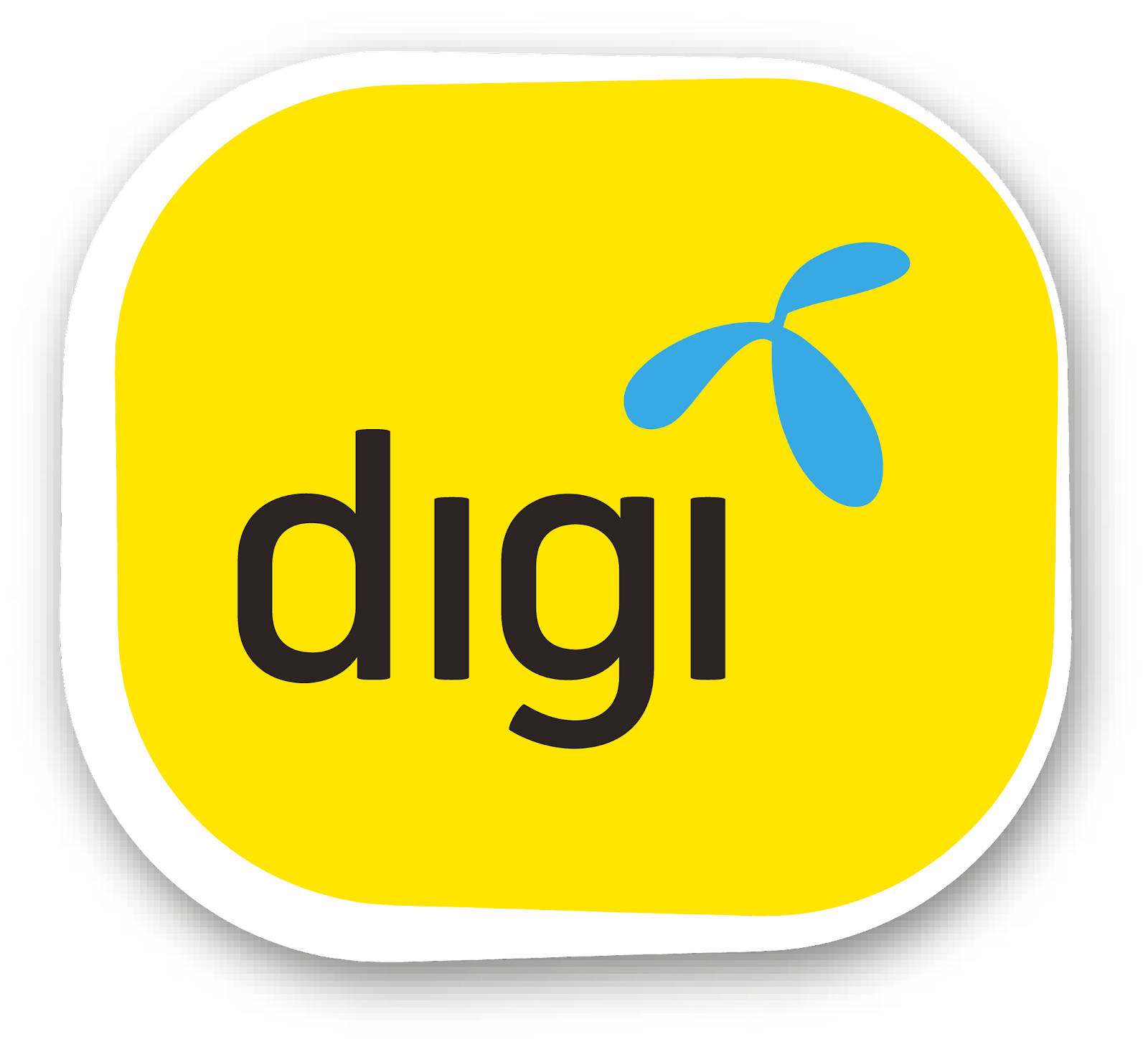 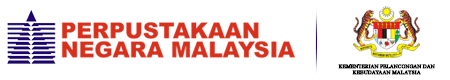 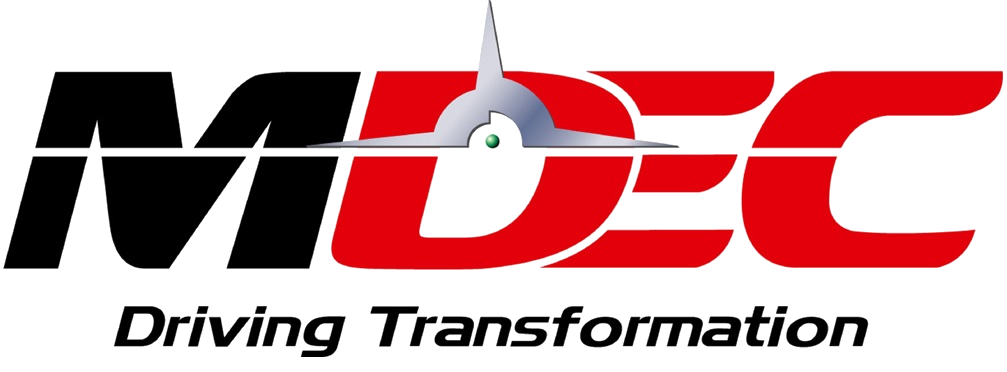 PARTNERS
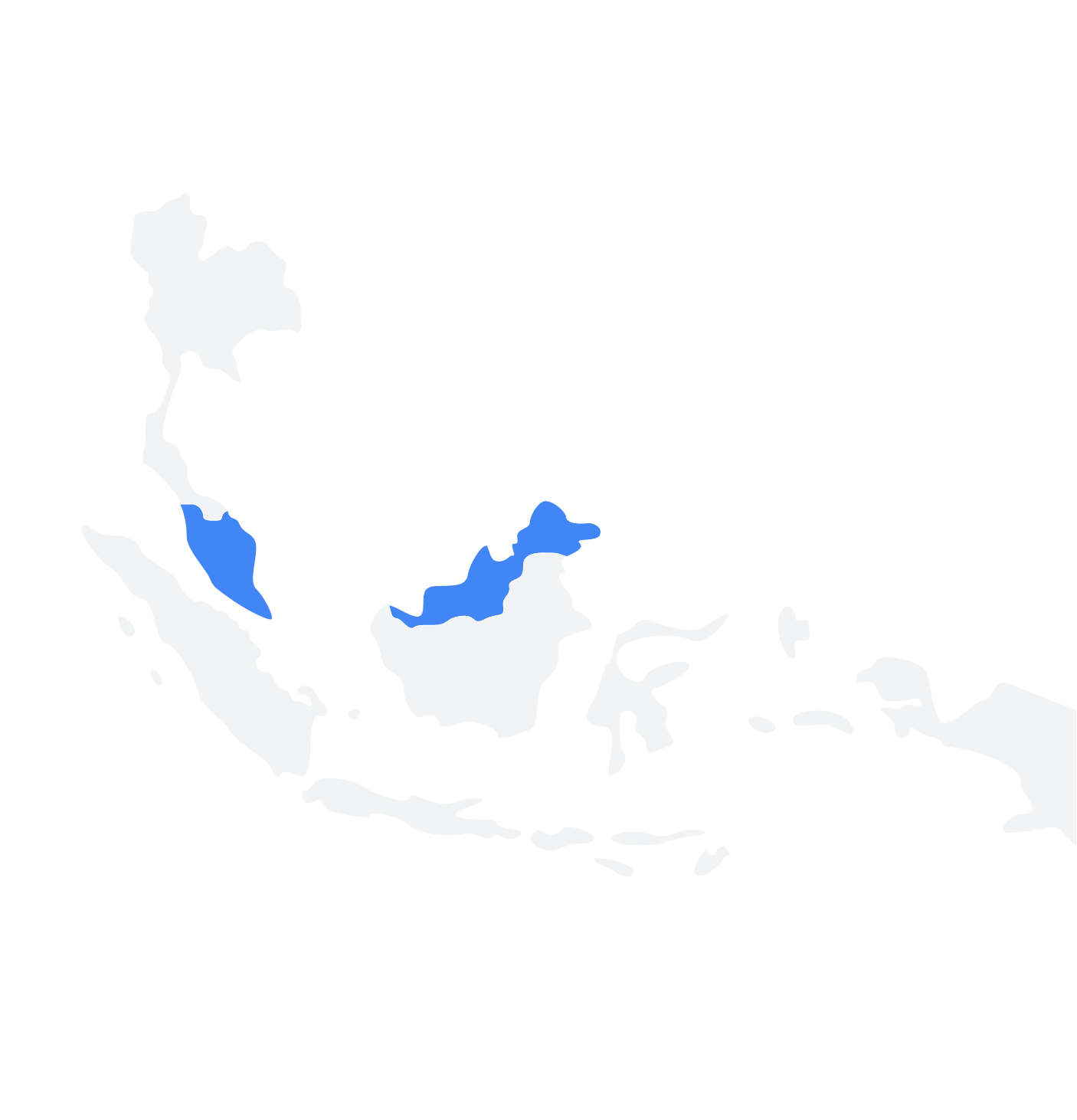 THANK YOUwshukry@moe.gov.my
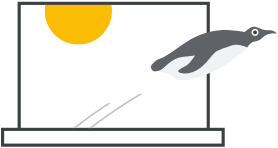 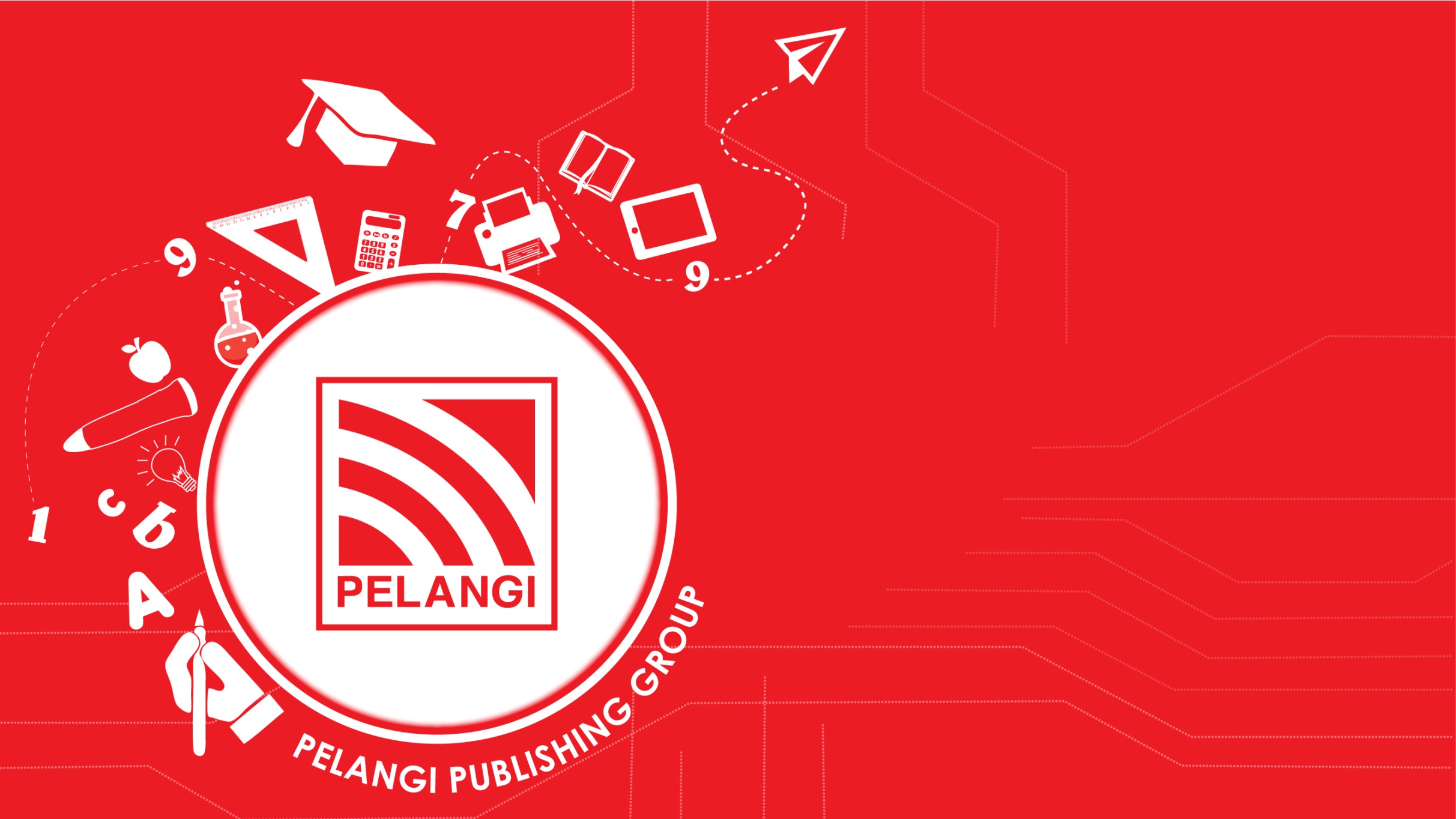 Digitalisation of Education
- An ASEAN Perspective
3rd September  2020
Sum Lih Kang
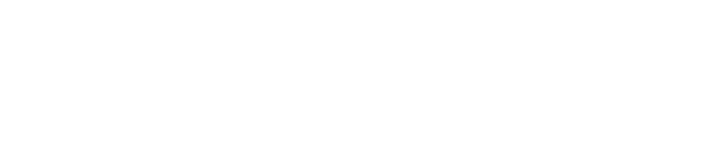 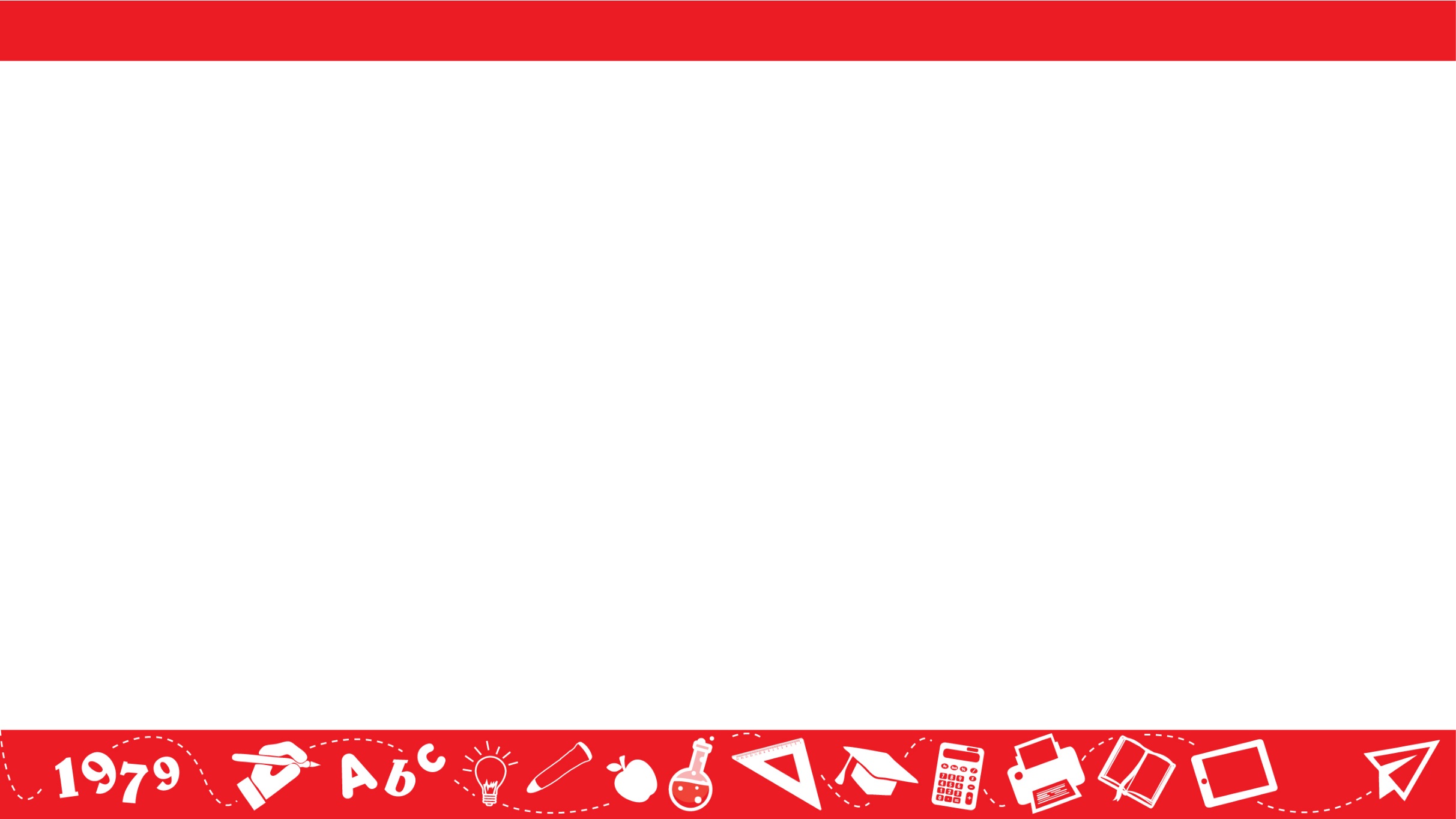 Corporate Profile of Pelangi Publishing Group
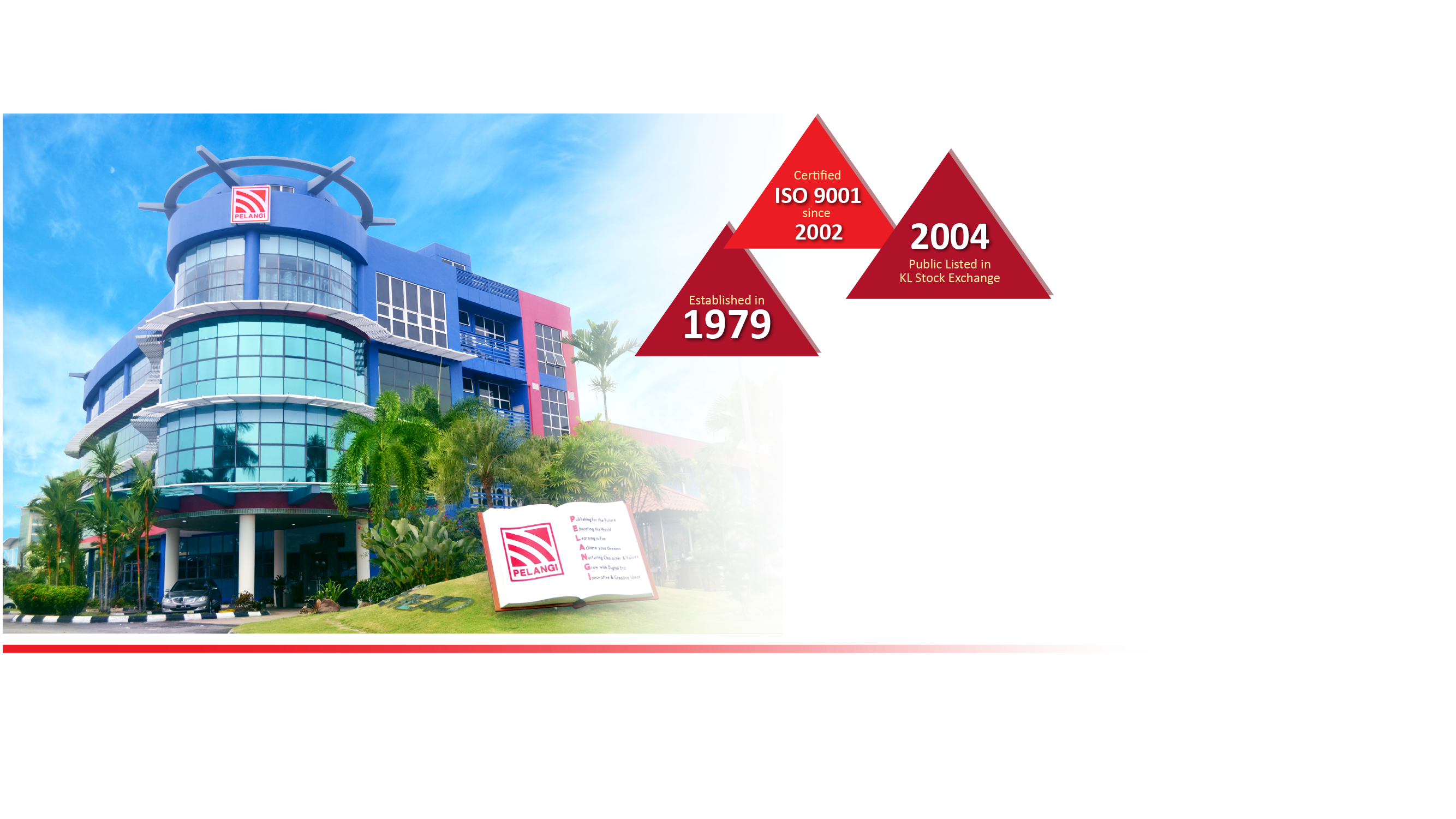 PELANGI PUBLISHING GROUP is one of the leading educational publishers headquartered in Malaysia with its subsidiaries in Thailand, Indonesia, Singapore, UK and an associate company in China.

Dedicated to the betterment of quality education, PELANGI has an excellent track record in the design, publication, warehousing and distribution of books, educational comics, multimedia and digital products since 1979.

With over 40 years experience in publishing industry, PELANGI is now a full-fledged educational service provider, specialising in Editorial, Illustration, Printing and Distribution Services under one roof.
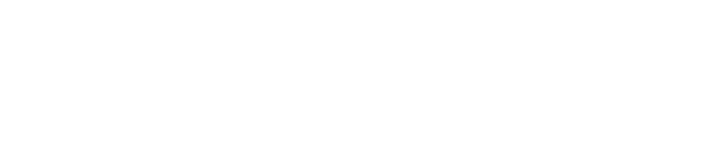 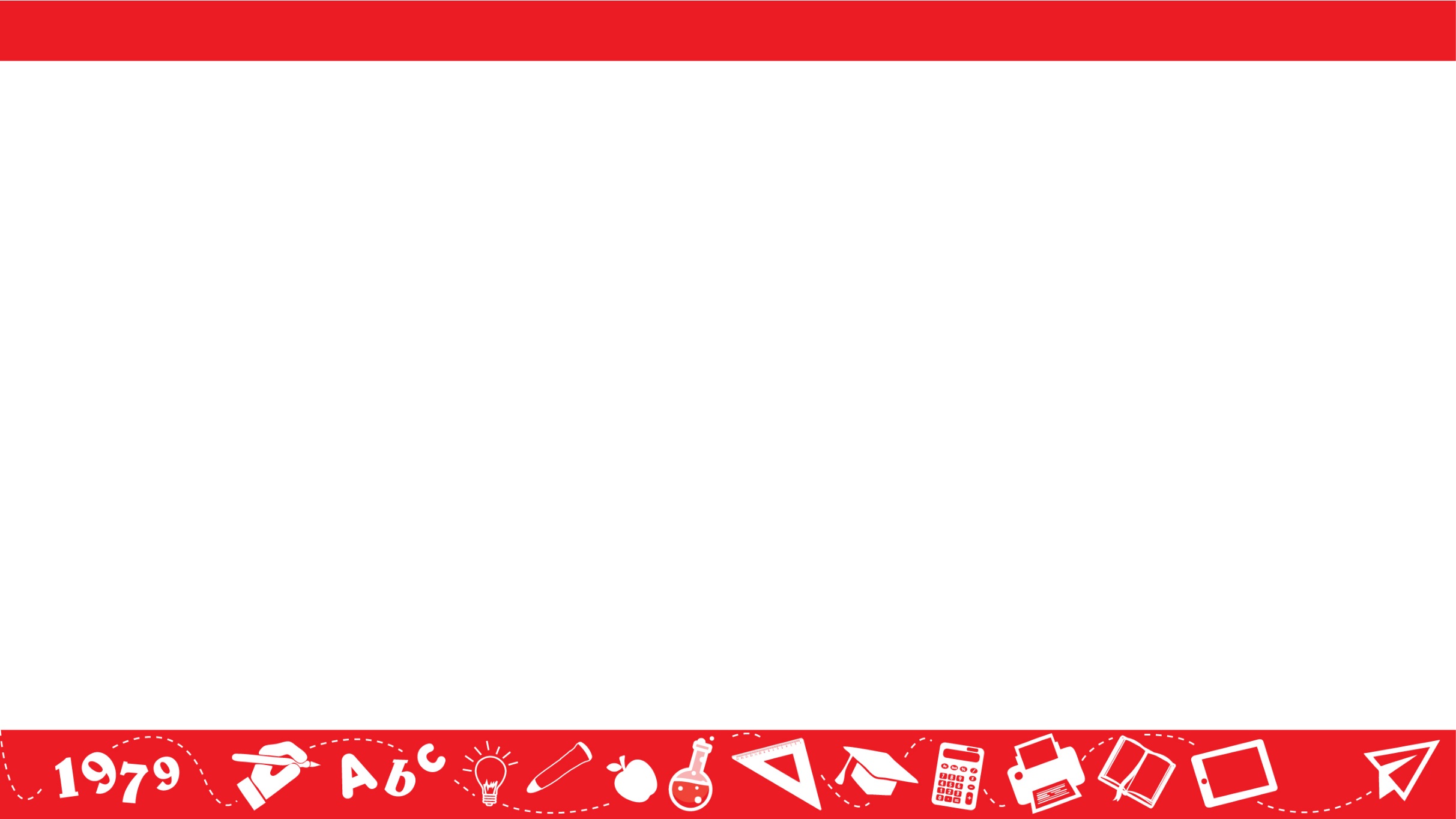 Key Observations of Digital Education
1
2
3
4
5
6
Basic infrastructure essential for schools and homes. Huge investment required. 
e.g. Internet, Computers, Mobile Devices
Digital education helps students understand concepts better
e.g. 2D / 3D videos, animation, interactivity, augmented reality (AR), virtual reality (VR)
Blended learning (Physical + Digital Elements) most practical now. 
Online classes more effective for tertiary education. K-12 classes requires supervision
Teachers need to be well trained for online teaching as well digital skills
More educational contents being converted or produced in digital format
More studies needed for pedagogies of teaching digital concepts in non-digital ways
e.g. Computational thinking, Unplugged coding
THE LIMKOKWING FILM ACADEMY
TARGET GROUPS
INDUSTRY PRACTITIONERS 
GUILD MEMBERS 
MEMBERS FROM DIFFERENTLY-ABLED & MINORITY COMMUNITIES
PUBLIC SECTOR OFFICIALS
PROGRAMS DEVELOPMENT
JOINTLY DEVELOPED & DESIGNED BY
 LIMKOKWING UNIVERSITY ACADEMIA AND 
ASSOCIATIONS/GUILD
13
THE LIMKOKWING FILM ACADEMY
PROGRAM DEVELOPMENT & DESIGN 
BASED ON ECOSYSTEM VALUE CHAIN
Ideation
&
Setting up
Production
Marketing 
& Commercial
Exploitation
Post 
Production
Outputs
Production
Pre
Production
A&P 
Distribution
Sales
Negotiation Skills 
Copyrights
Licensing & 
Merchandising
Festival Placements
Transmedia Planning
Subtitling
Dubbing 
Poster Design
Trailers
Scripting 
Make Up & Hair Design
Costume & Accessories Design 
Set Design 
Production Design
Sound Design 
Locations
Licenses & Permits
Directing 
Performing
Cinematography
Lighting
Sound
Make-Up & Hair Design Accounting
Editing
VFX
Sound EFX
ADR
Music Scoring 
Subtitling
Dubbing 
Colour Grading
Financing 
Producing Entrepreneurship
Sales Agent 
Logline,Synopsis & Pitching 
Budgeting 
Project Timeline
14
THE LIMKOKWING FILM ACADEMY
THE CERTIFICATED SHORT PROGRAMS ON OFFER
(BEGINNERS, INTERMEDIATE & ADVANCED/MC)
Ideation
&
Setting up
Production
Marketing 
& Commercial
Exploitation
Outputs
Production
Pre
Production
Post 
Production
Screenplay for Film & TV
Licensing & Merchandising
Editing
Directing for Film & TV
A-Z of Film-Making
Screen Adaptations
VFX
Budgeting for Film & TV
Cinematography
Make Up & Hair Design
A&P
Producing For Film & TV
Sound EFX/Foley
Wardrobe & Costume Design
Acting for Film & TV
On-Set Make Up & Hair
Music Scoring
Production Staging (Set Design)
Production Accounting
Sound Design
15
THE LIMKOKWING FILM ACADEMY
CERTIFICATES
CERTIFICATES OF ATTENDANCE WILL 
BE JOINTLY ISSUED BY 
THE LIMKOKWING FILM ACADEMY & THE ASSOCIATIONS/GUILDS
16
Minimum Rates
Matrix agreed between 
Craftsmen Guilds, 
Producers And 
Broadcasters based on
Accreditation Tiers
THE LIMKOKWING FILM ACADEMY: 
TRANSITING FROM SHORT PROGRAMS
TO ACCREDITATION & ACADEMIC PROGRAMS
UPSKILL
UPGRADE   
(INTERMEDIATE & ADVANCED)
CERTIFIED
SHORT 
PROGRAMS
ACCREDITATION
BY INDUSTRY
1
1
Experienced
ABOVE LINE CREW
BELOW LINE CREW
CAST
2
ACADEMIC
PROGRAMS
@ LIMKOKWING
UNIVERSITY
3
4
New Entrants
Incl School 
Leavers
5
BEGINNERS
CERTIFIED SHORT PROGRAMS
INTERNSHIPS
6
THE LIMKOKWING FILM ACADEMY: 
TRANSITING FROM SHORT PROGRAMS
TO ACCREDITATION & ACADEMIC PROGRAMS
ACCREDITATION
BY INDUSTRY
1
EMPLOYMENT AND PLACEMENTS
2
ACADEMIC
PROGRAMS
@ LIMKOKWING
UNIVERSITY
3
4
5
6